Historias detrás de… el Museo del Prado
Sensaciones y emociones.
Curso: Las pasiones del alma: Un recorrido didáctico por el Museo del Prado.
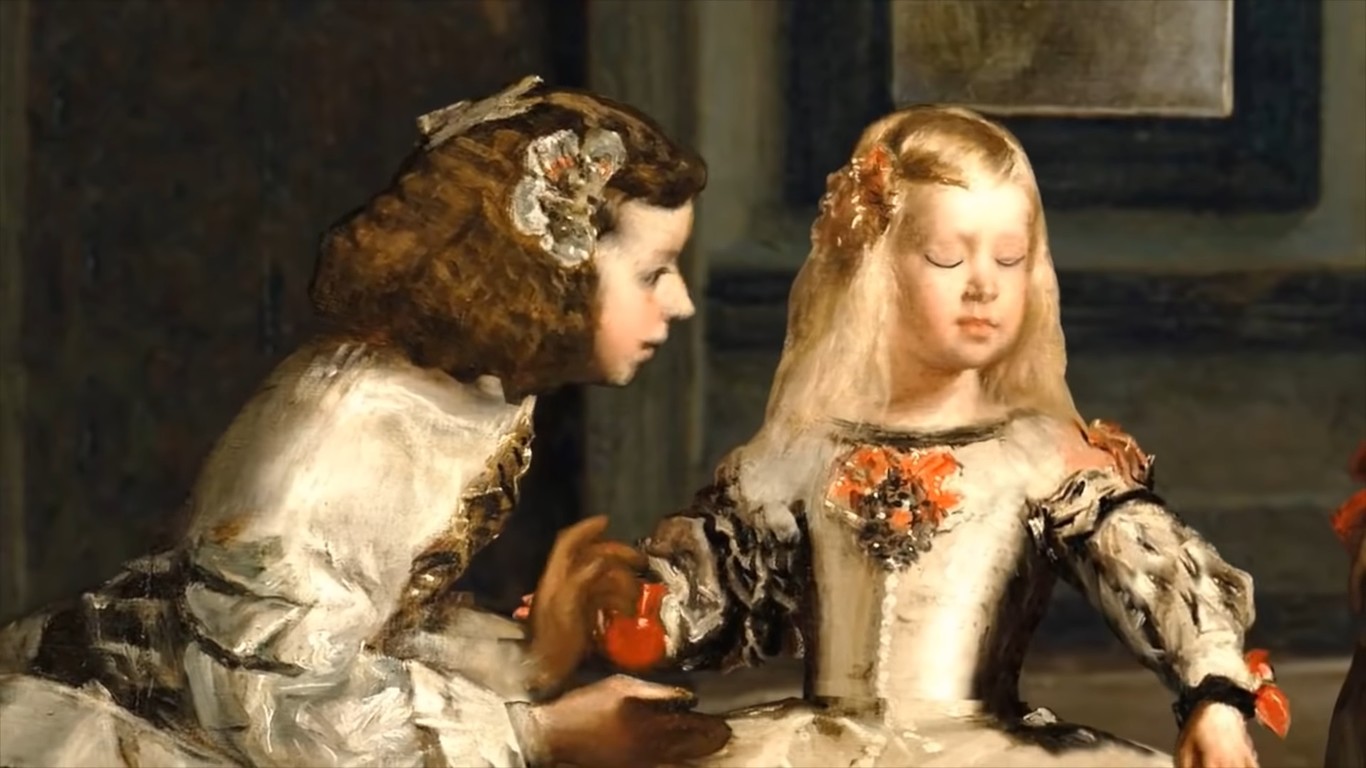 Cristina Párbole Martín.
Historiadora.
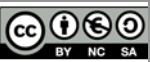 ¿Cómo enfocar el arte y la historia?
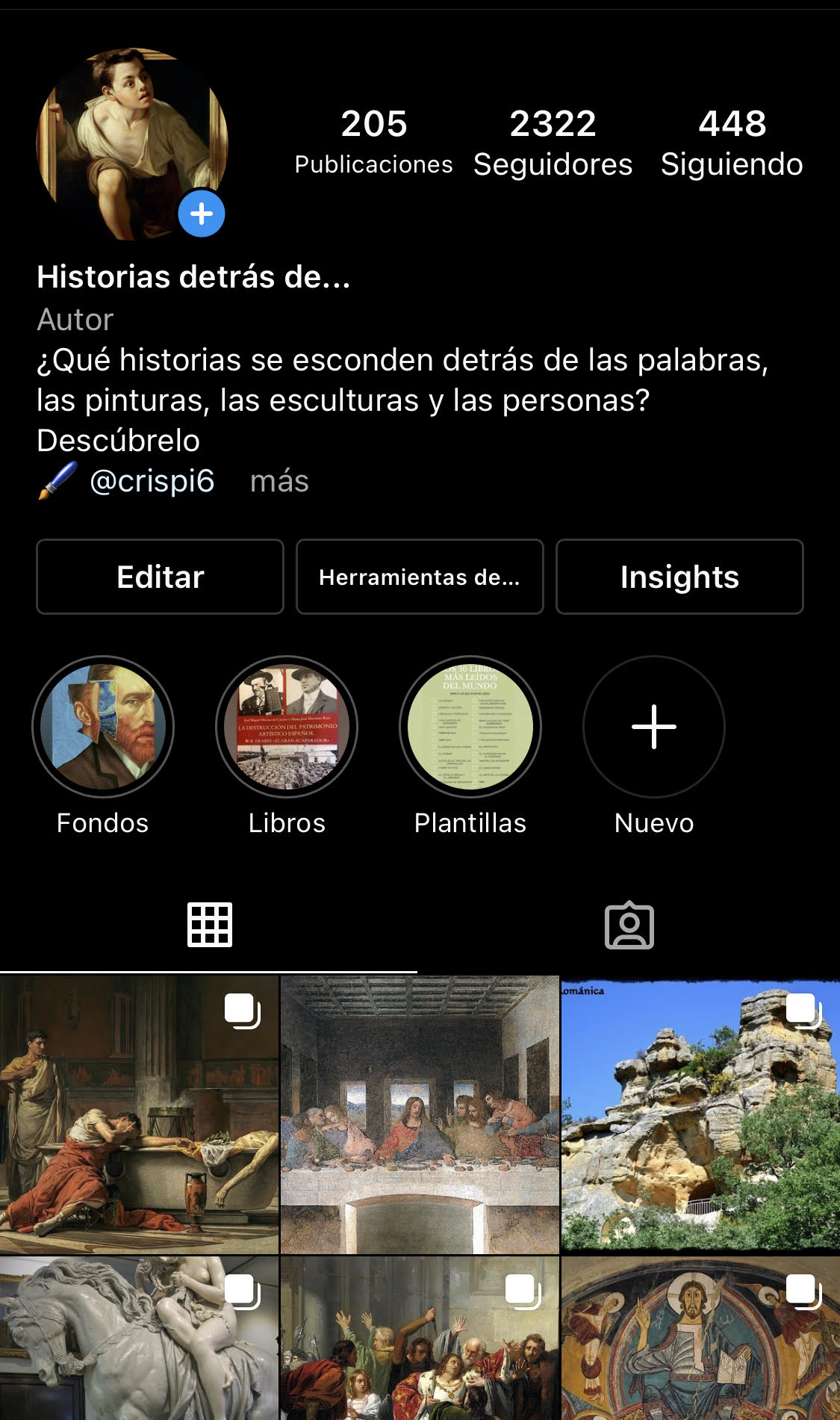 El confinamiento y dos aficiones: escritura y las historias. 

¿Qué es historias detrás de…?
Una historia + mi percepción de la obra + una forma breve de contarla.


Mayo 2021. Cuenta de Instagram: historias_detrasde
Actualmente 2053 seguidores.
Una imagen vale más que mil palabras.
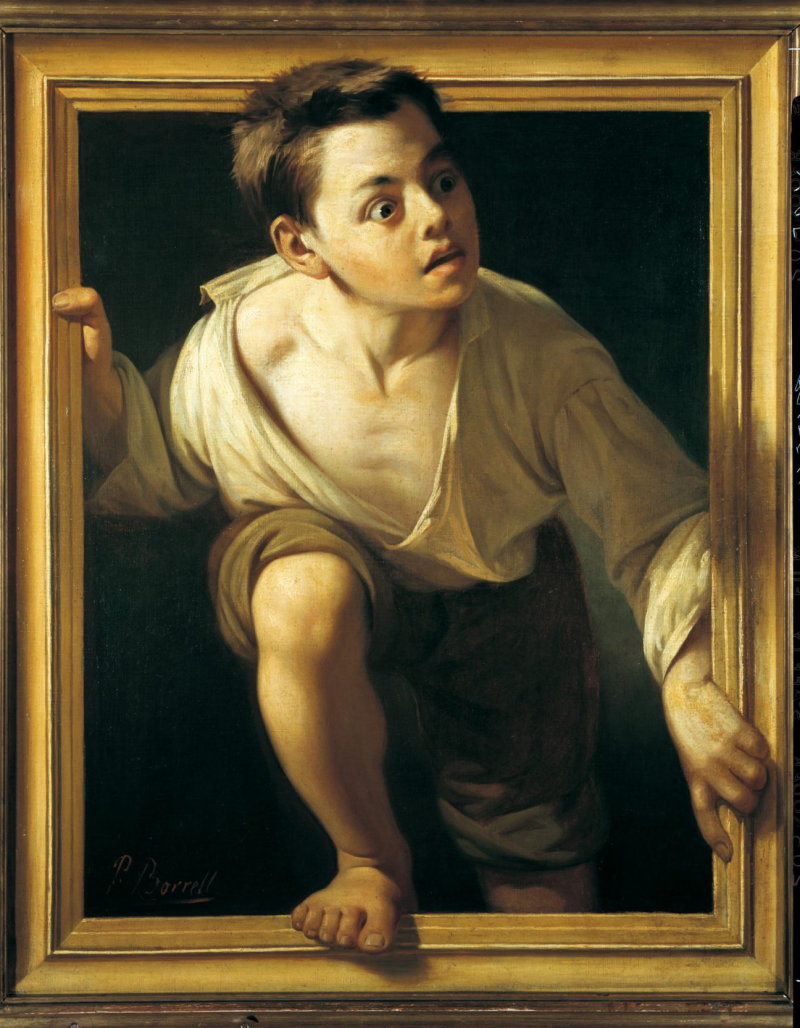 Huyendo de la crítica. Pere Borrell. 1874.
Colección Banco de España, Madrid. 

“Donde acaba la pintura y empieza la realidad”.

Trampantojo: confundir lo pintado con la realidad.
¿Cómo enfocar el arte y la historia?
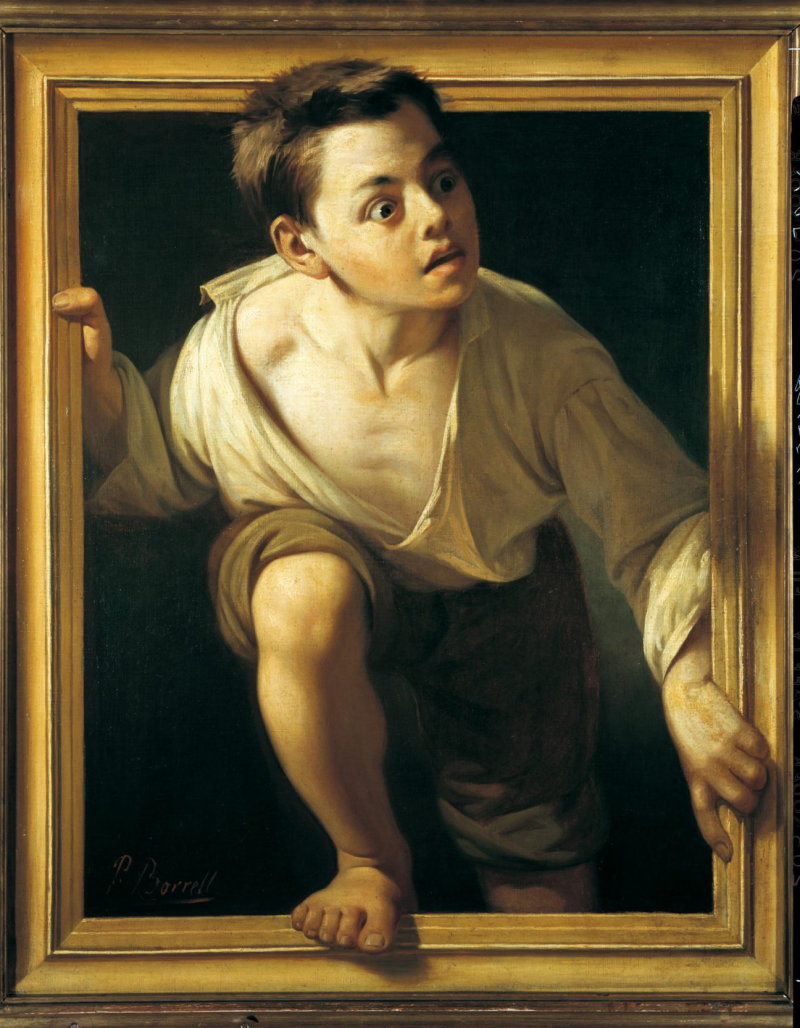 Conocer que historias esconden las pinturas, descubrir las emociones y las sensaciones. Una búsqueda más allá de las cuestiones técnicas. 

Conocer que historías guardan las palabras o expresiones que forman parte de nuestro día a día.
¿Cómo enfocar el arte y la historia?
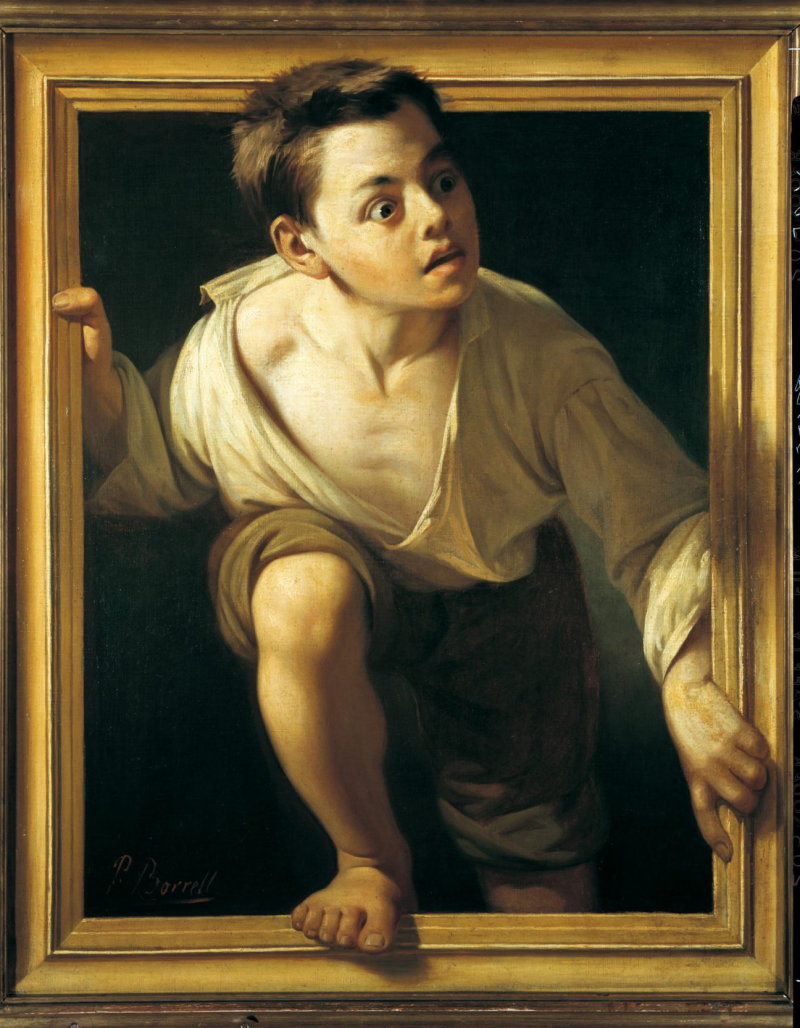 Conocer que historias esconden las esculturas, descubrir a sus protagonistas y a sus autores. 

Conocer que hay detrás de las personas que conforman nuestra historia. Más allá de los actos que les dieron fama.
De lo conocido a las emociones.
“El arte no es lo que ves, sino lo que haces que otros vean”.

Edgar Degas.
La Sonrisa de Mona Lisa. Mike Newell. 2003.
De lo conocido a las emociones.
La Sonrisa de Mona Lisa. Mike Newell. 2003.
De lo conocido a las emociones.
La Sonrisa de Mona Lisa. Mike Newell. 2003.
El Museo del Prado.
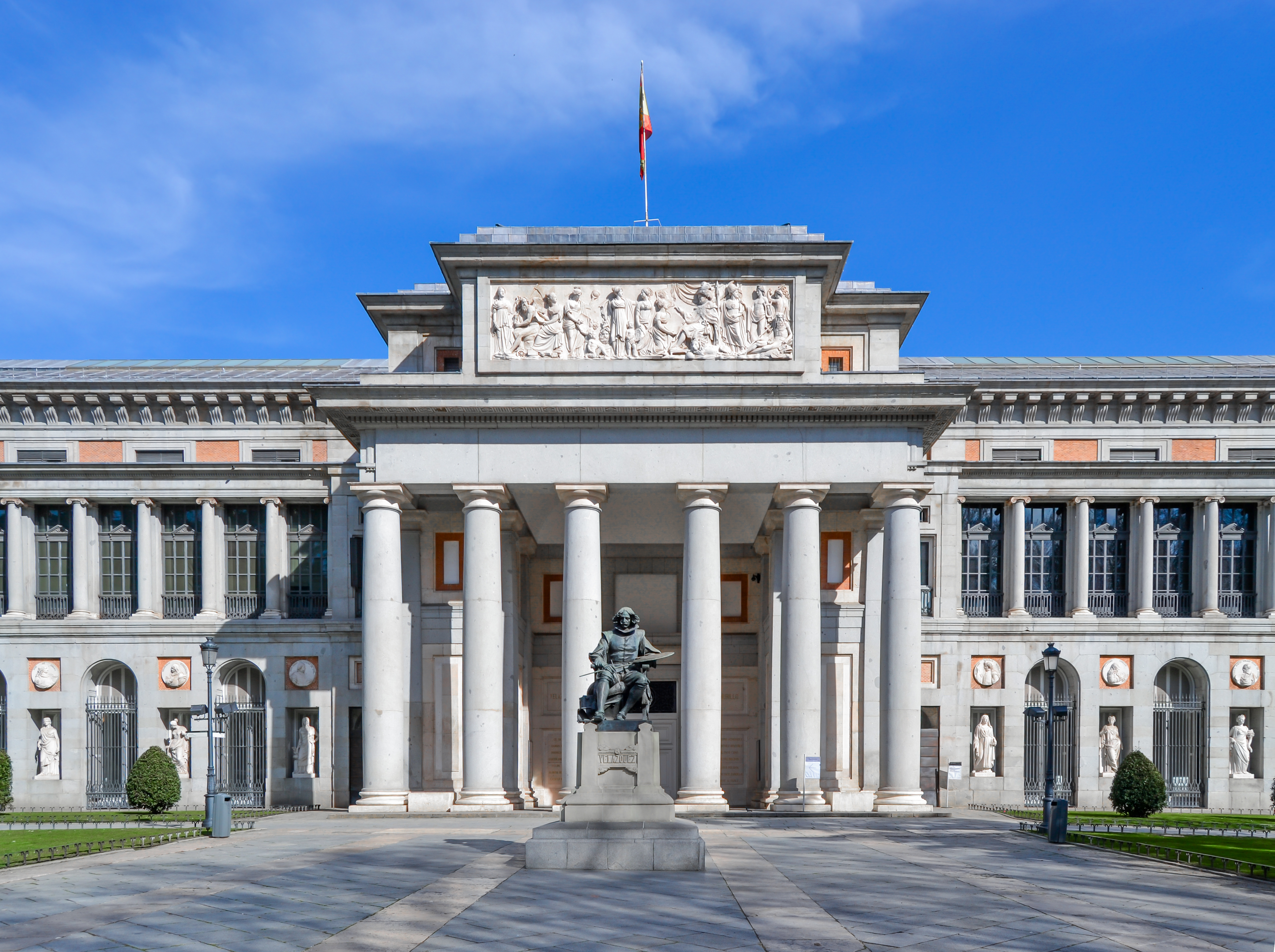 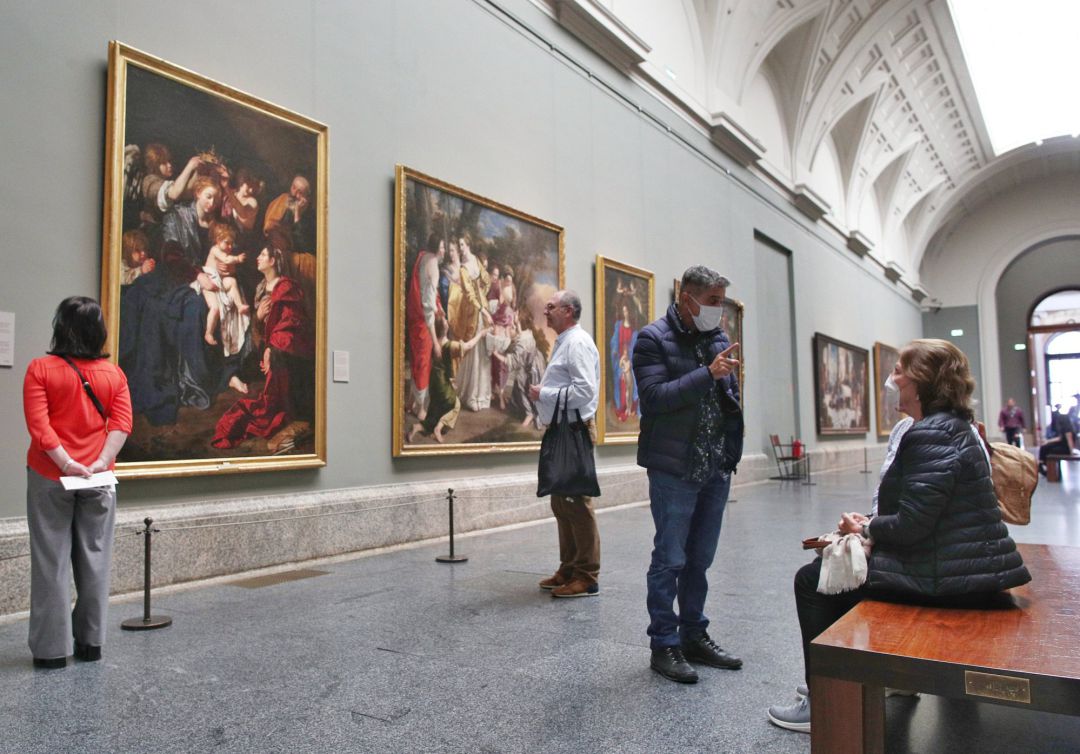 El Museo del Prado es una casa repleta de sensaciones y emociones. No solo las que provoca en nosotros tal despliegue de arte, sino todas esas emociones capturadas en las pinceladas de los artistas y que como un catálogo de sensaciones se expone ante nosotros.
Sensaciones y emociones.
Ira, tristeza, amor trágico, sufrimiento, locura, alegría, resignación, sorpresa…
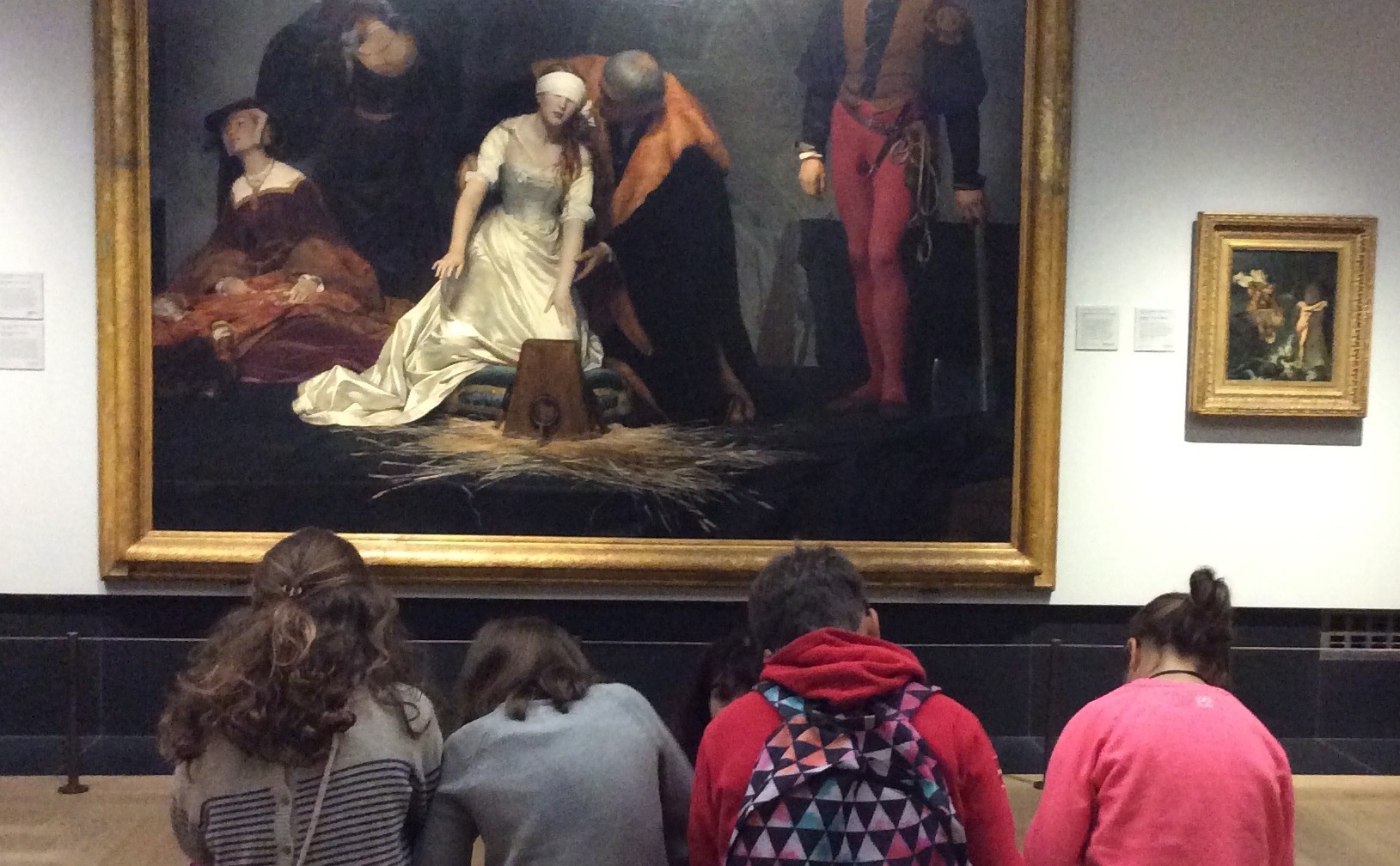 Miedo.
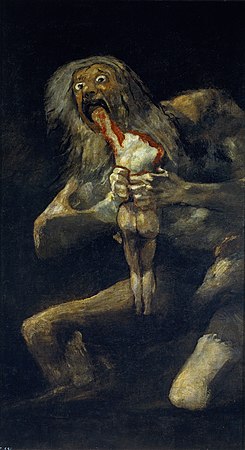 Según la RAE: Perturbación angustiosa del ánimo por un riesgo o daño real o imaginario.
Saturno. 1820-1823. Francisco de Goya. Técnica mixta sobre revestimiento mural trasladado a lienzo. Sala 067.
Historia detrás de la ira.
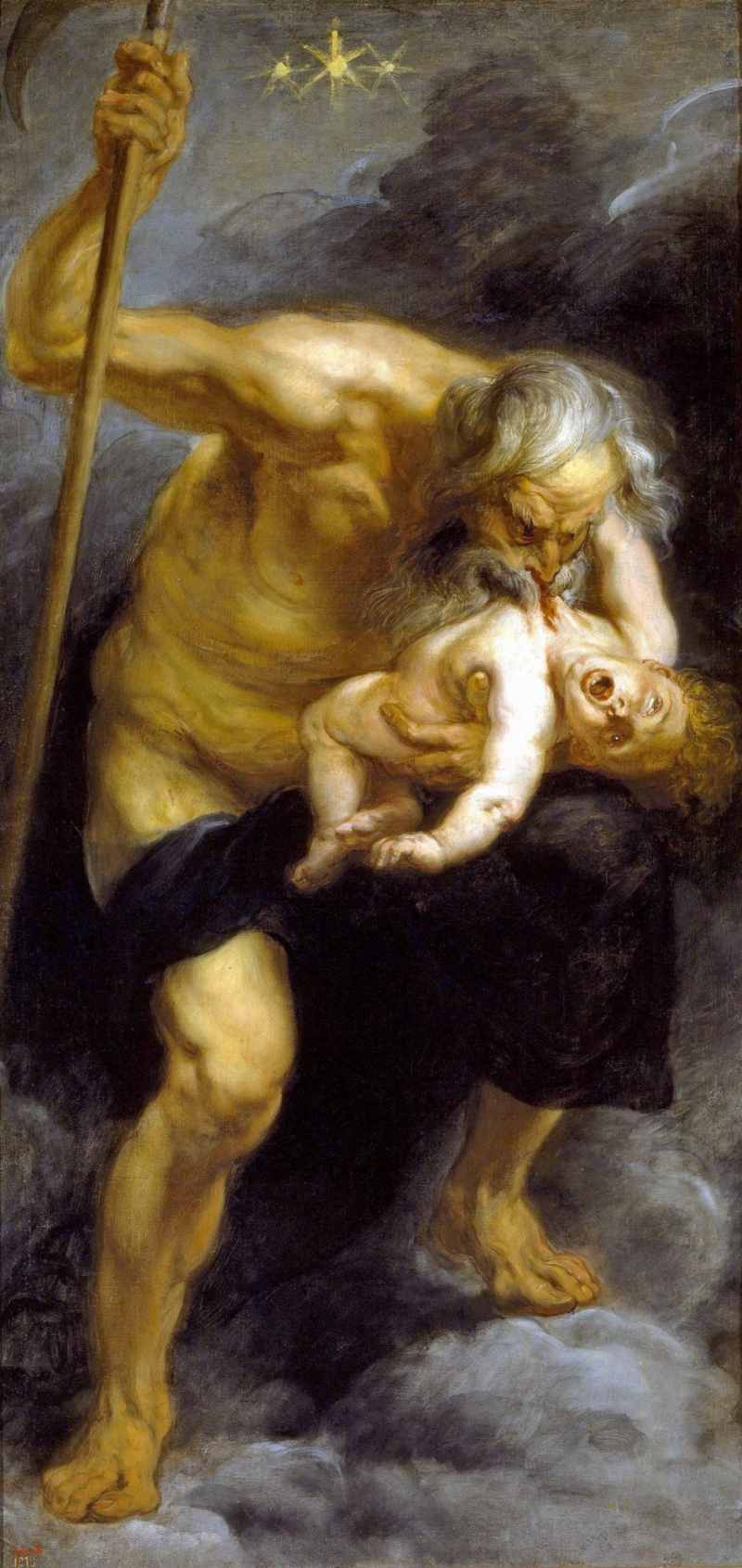 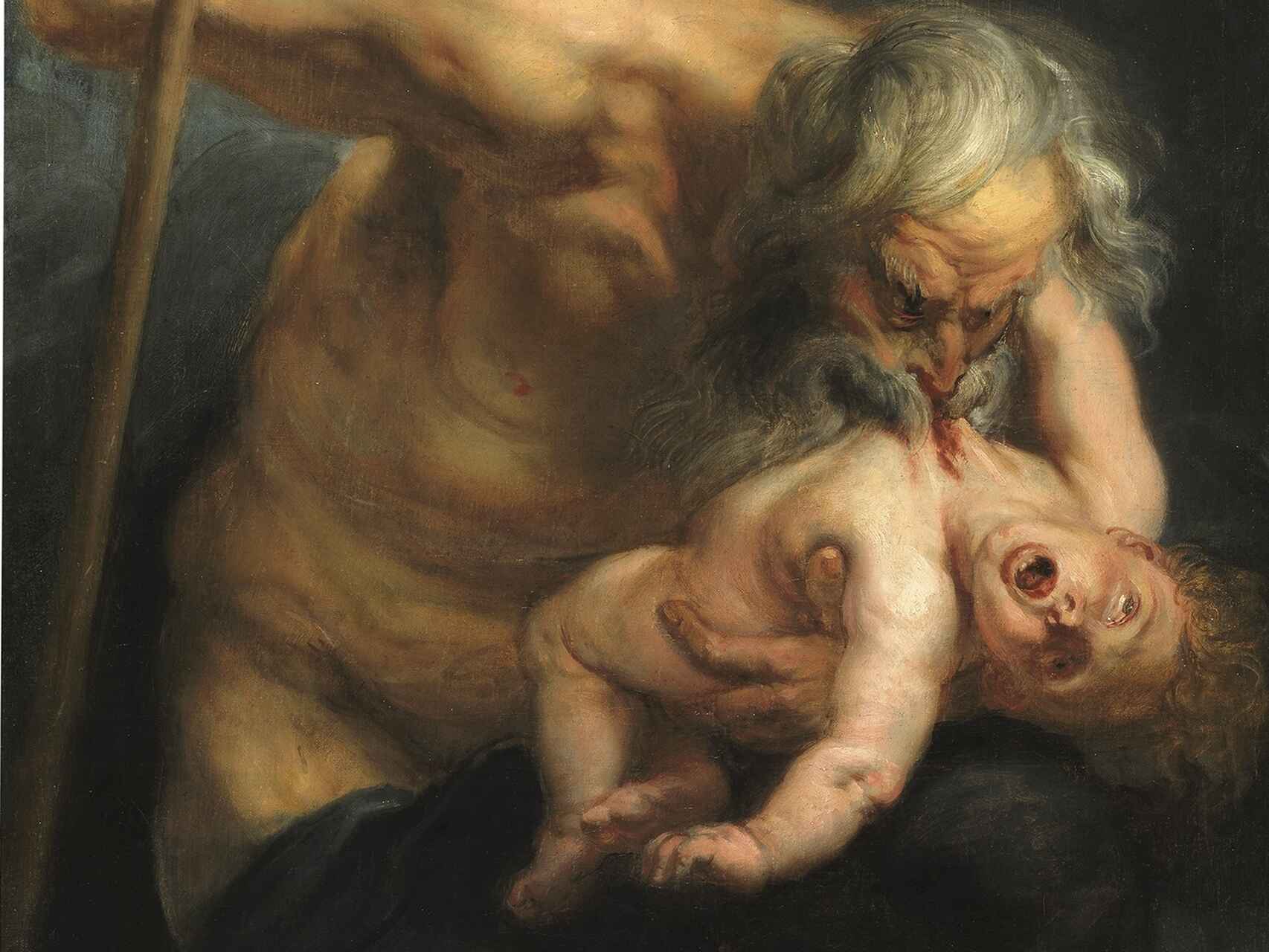 Saturno devorando a un hijo. Rubens. 1636-1638.
Tristeza.
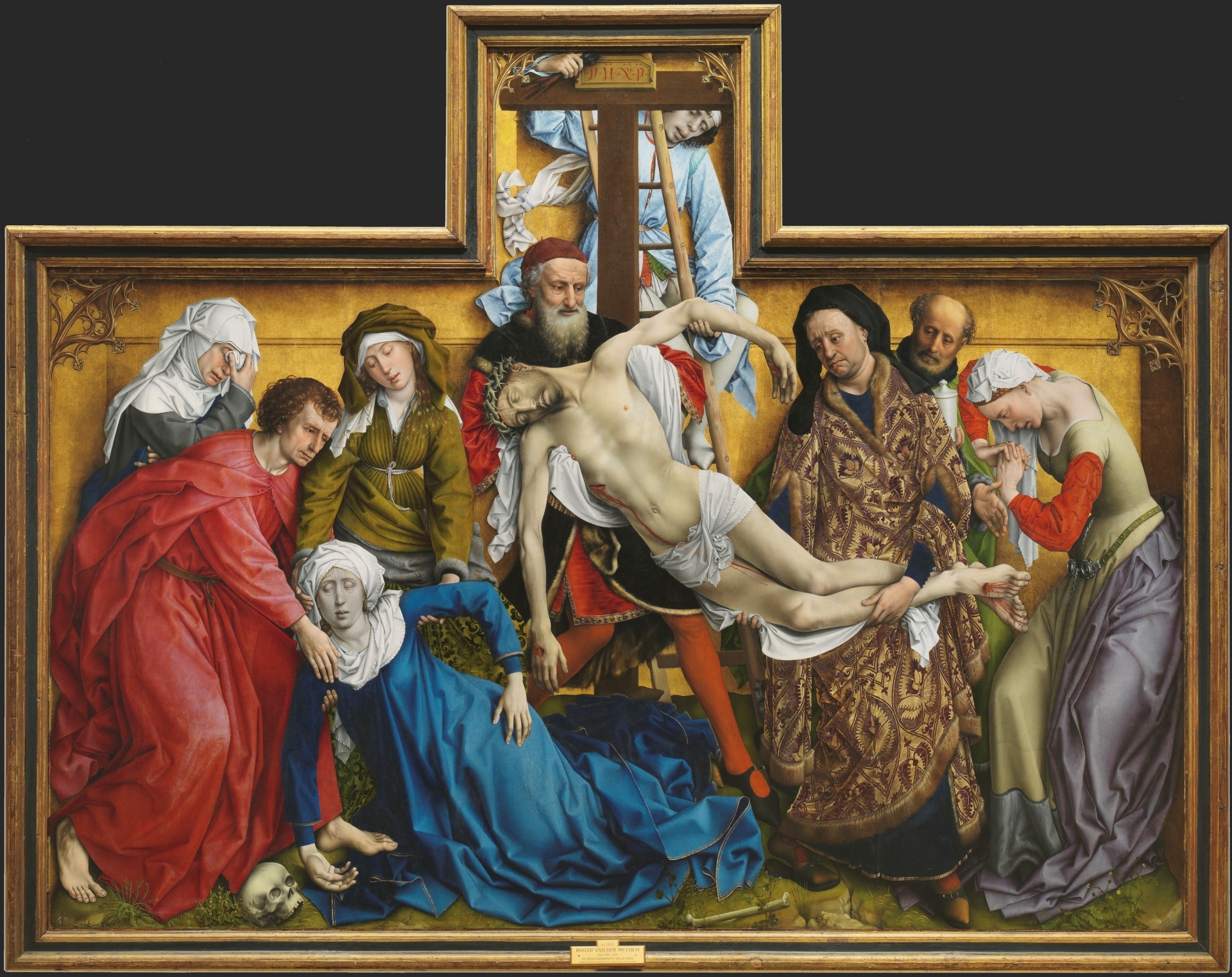 Según la RAE: Estado de ánimo que se caracteriza por un sentimiento de dolor o desilusión que incita al llanto.
El Descendimiento. Antes de 1443. Rogier Van Der Weyden. Óleo sobre tabla. Sala 058
Historia detrás de la tristeza.
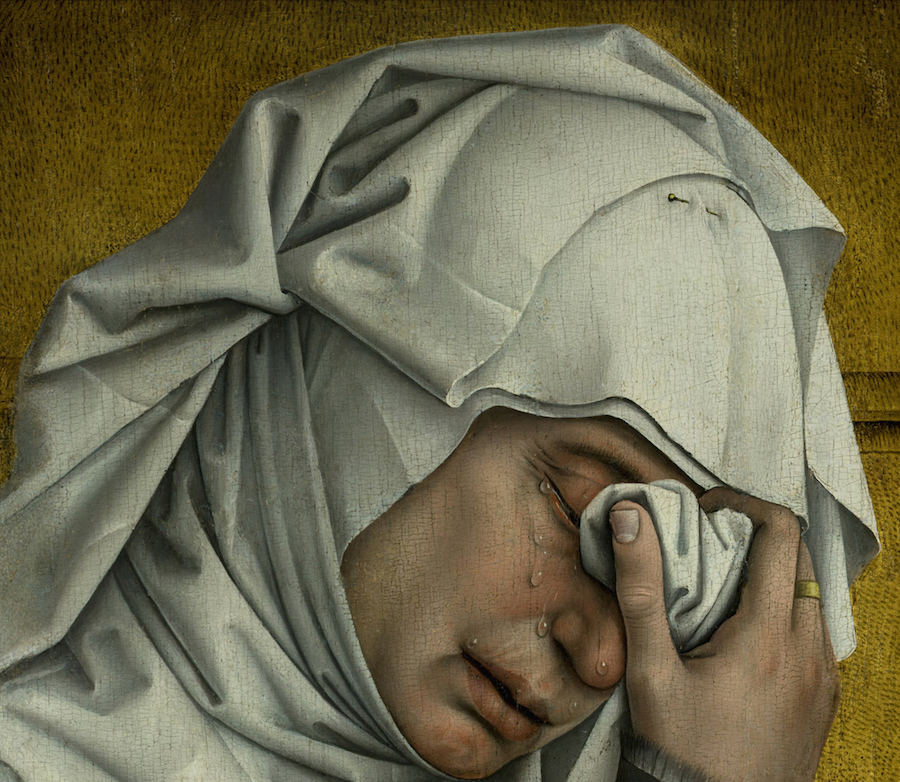 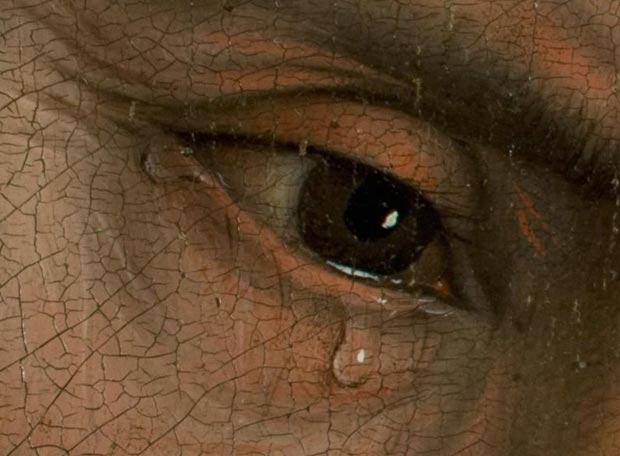 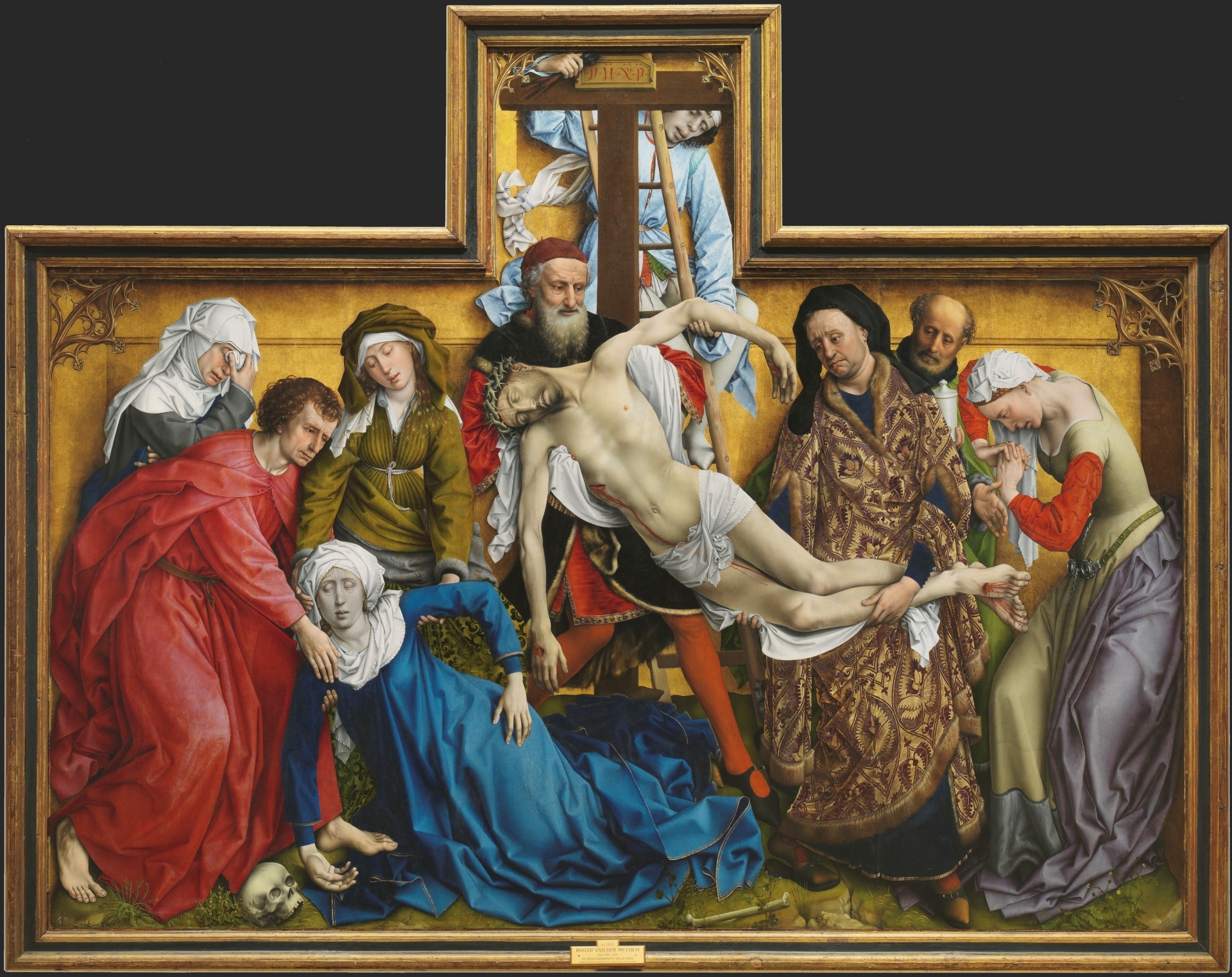 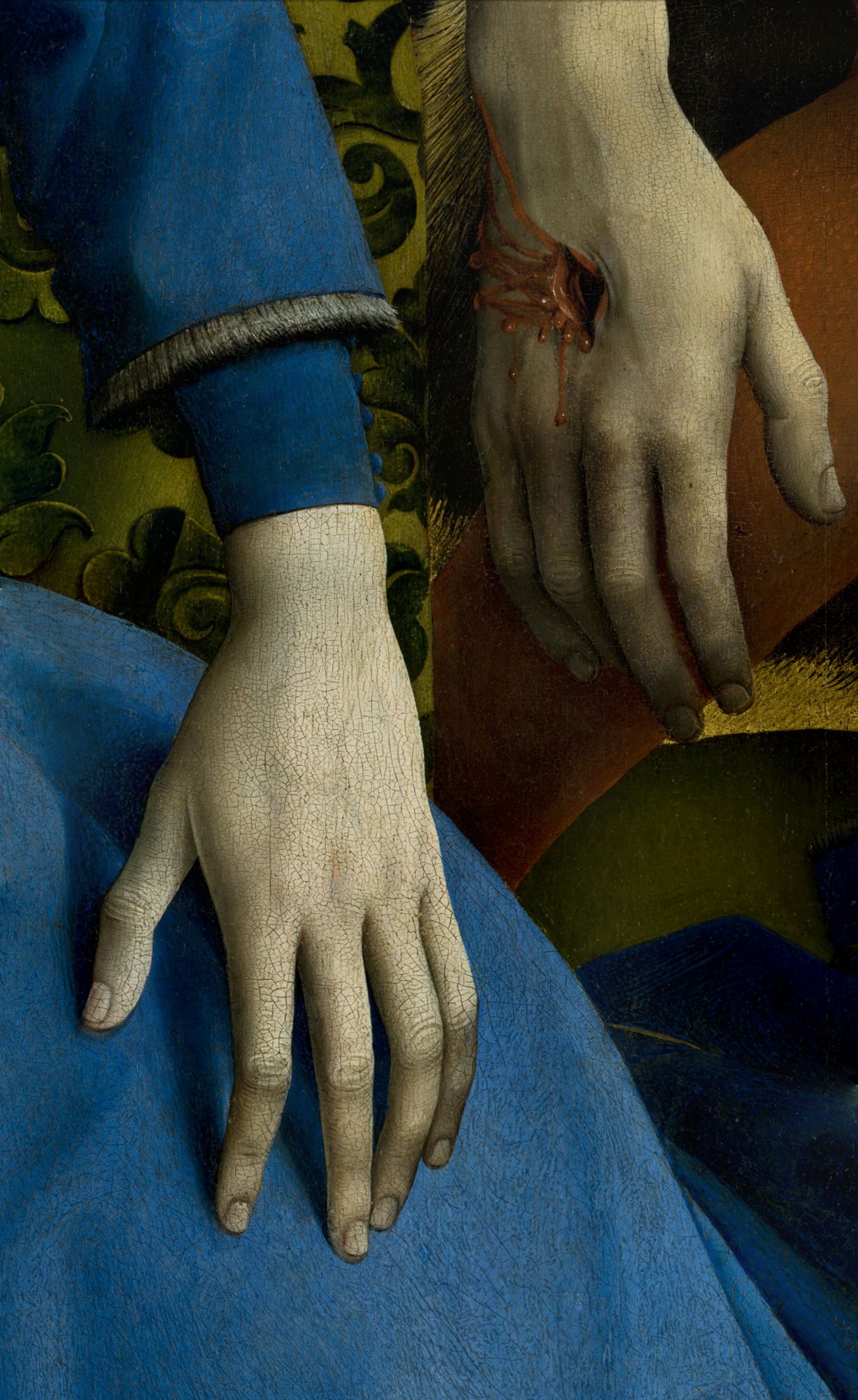 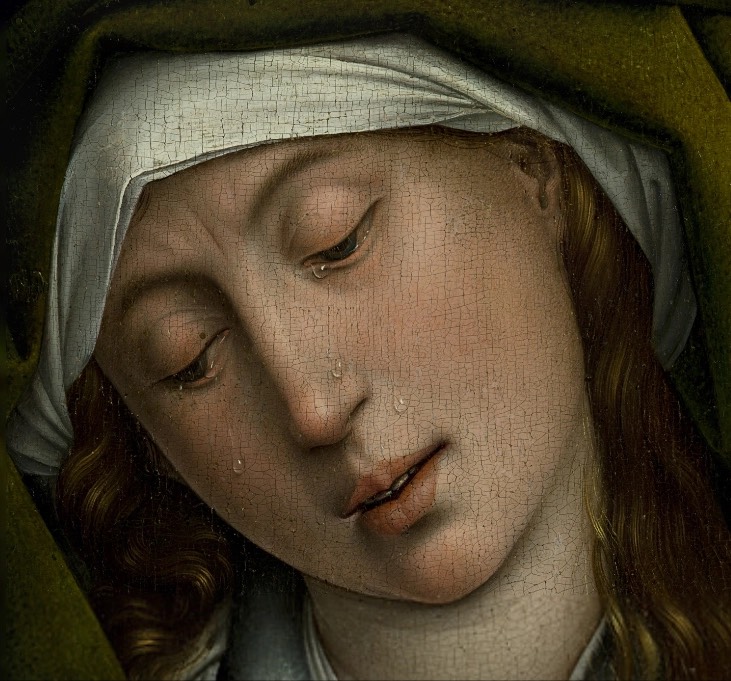 Cuando la obra se vacía.
Odio.
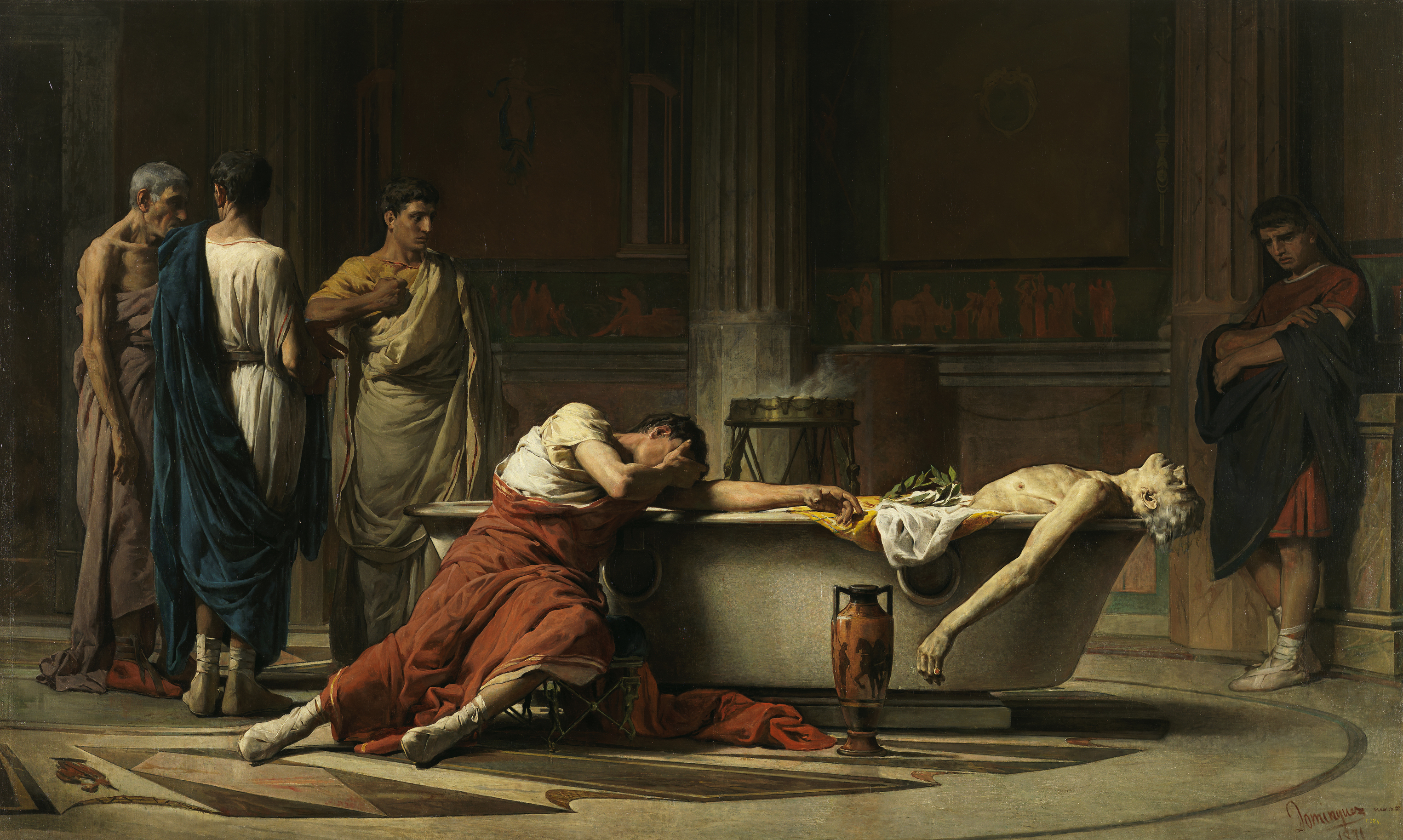 Según la RAE: Antipatía y aversión hacia algo o hacia alguien cuyo mal se desea..
Séneca, después de abrirse las venas, se mete en un baño y sus amigos, poseídos de dolor, juran odio a Nerón que decretó la muerte de su maestro. 1871. Manuel Domínguez Sánchez. Óleo sobre lienzo. Sala 075
Historia detrás del odio.
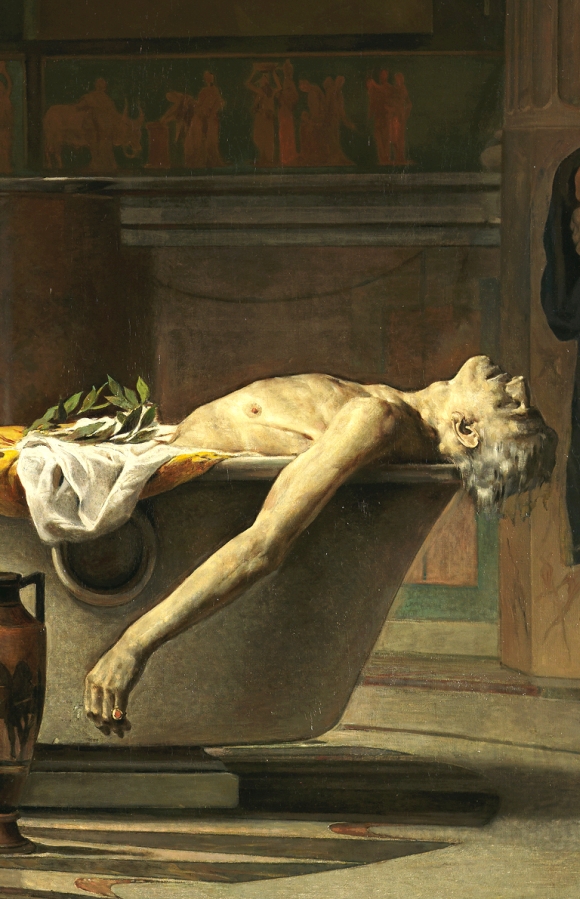 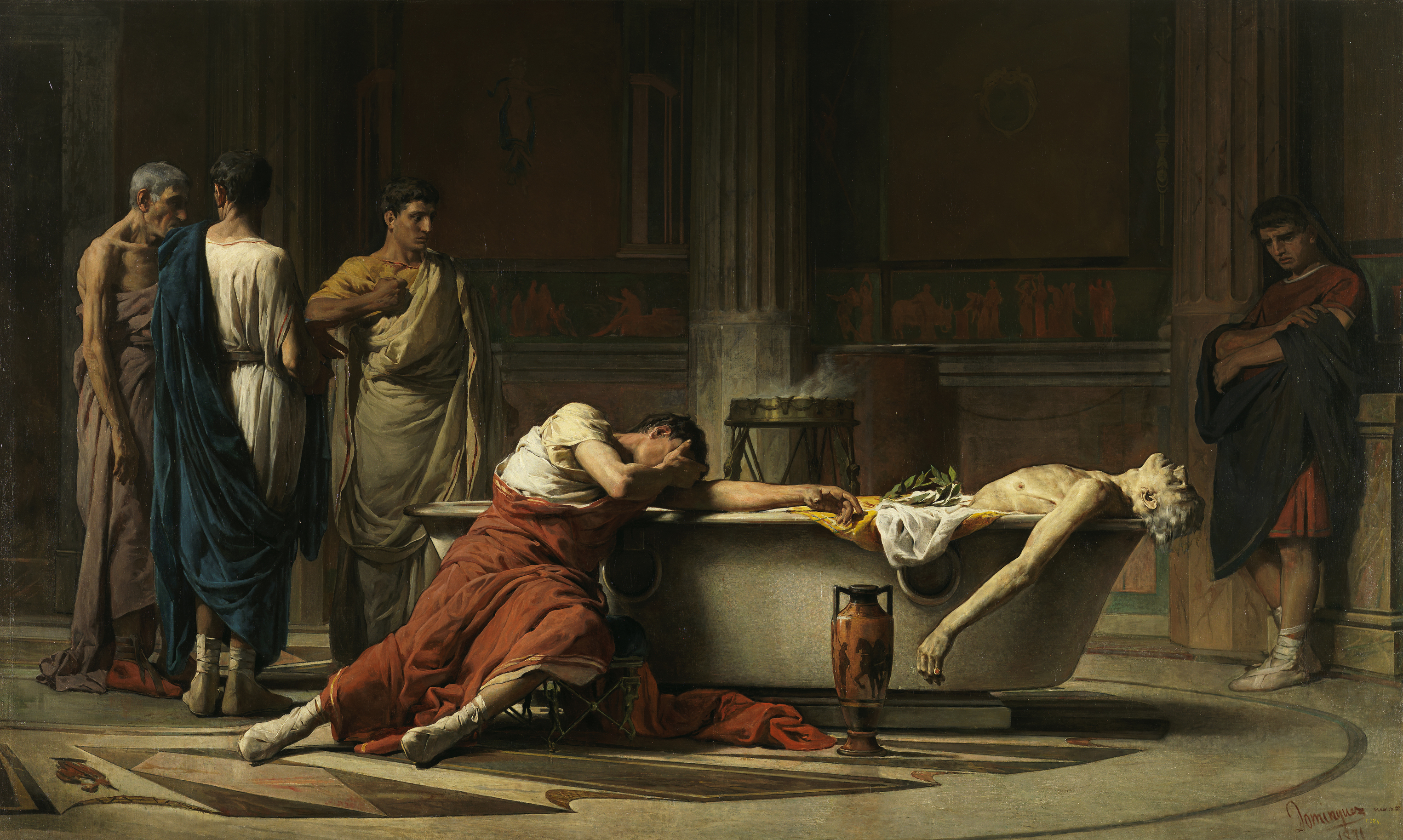 La obra comentada en latín.
Sorpresa.
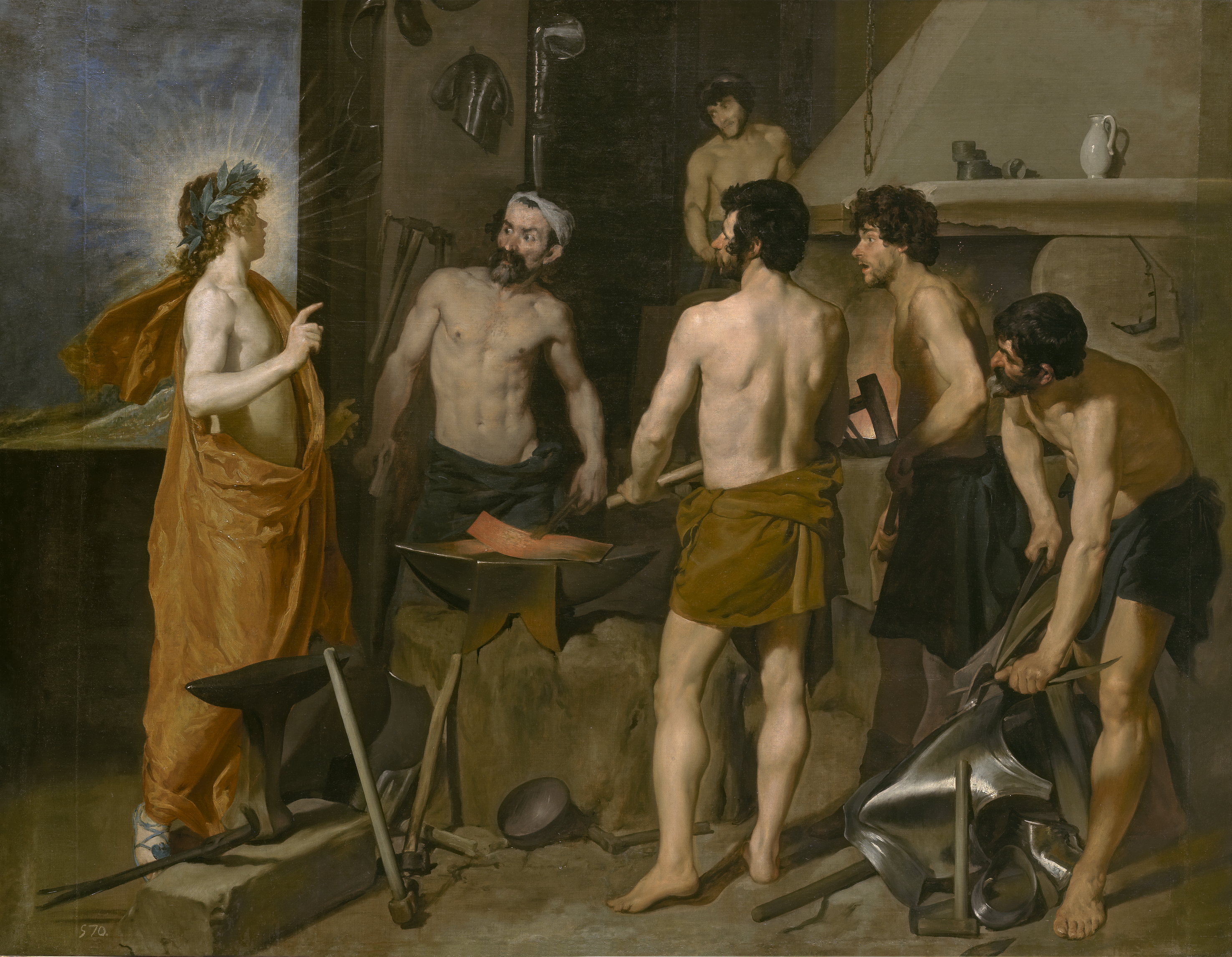 Según la RAE: Conmover o maravillar con algo imprevisto, raro o incomprensible.
La fragua de Vulcano. 1630. Diego Rodríguez de Silva y Velázquez. Óleo sobre lienzo. Sala 011.
Historia detrás de una sorpresa.
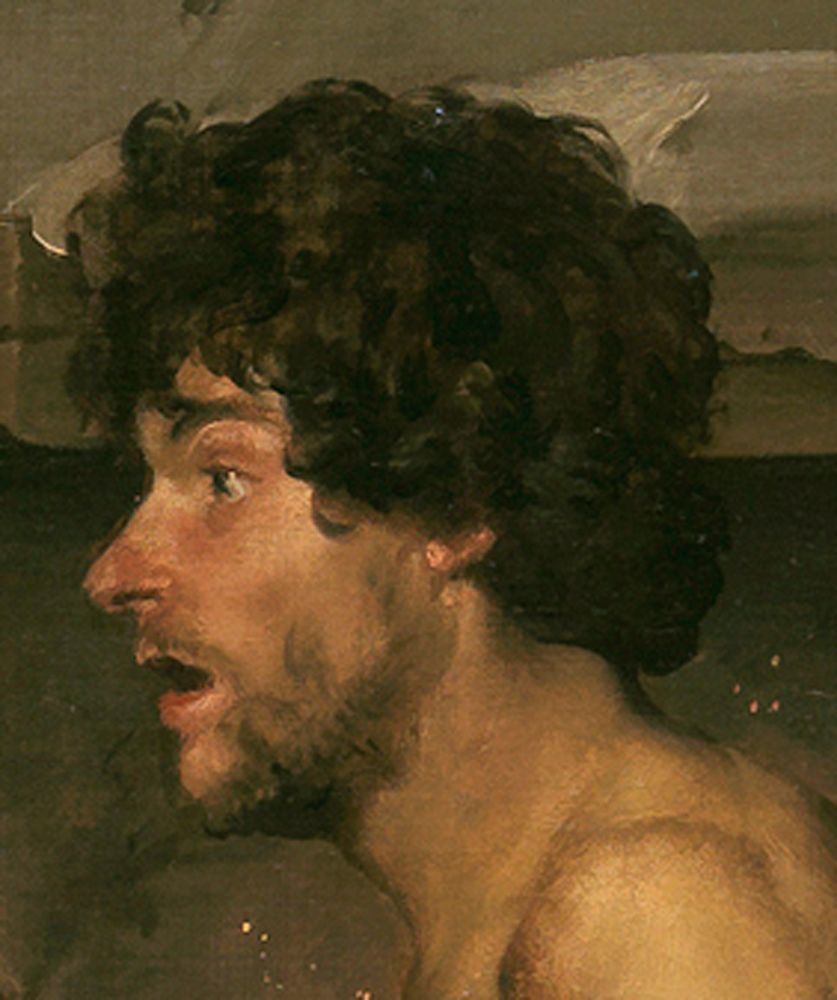 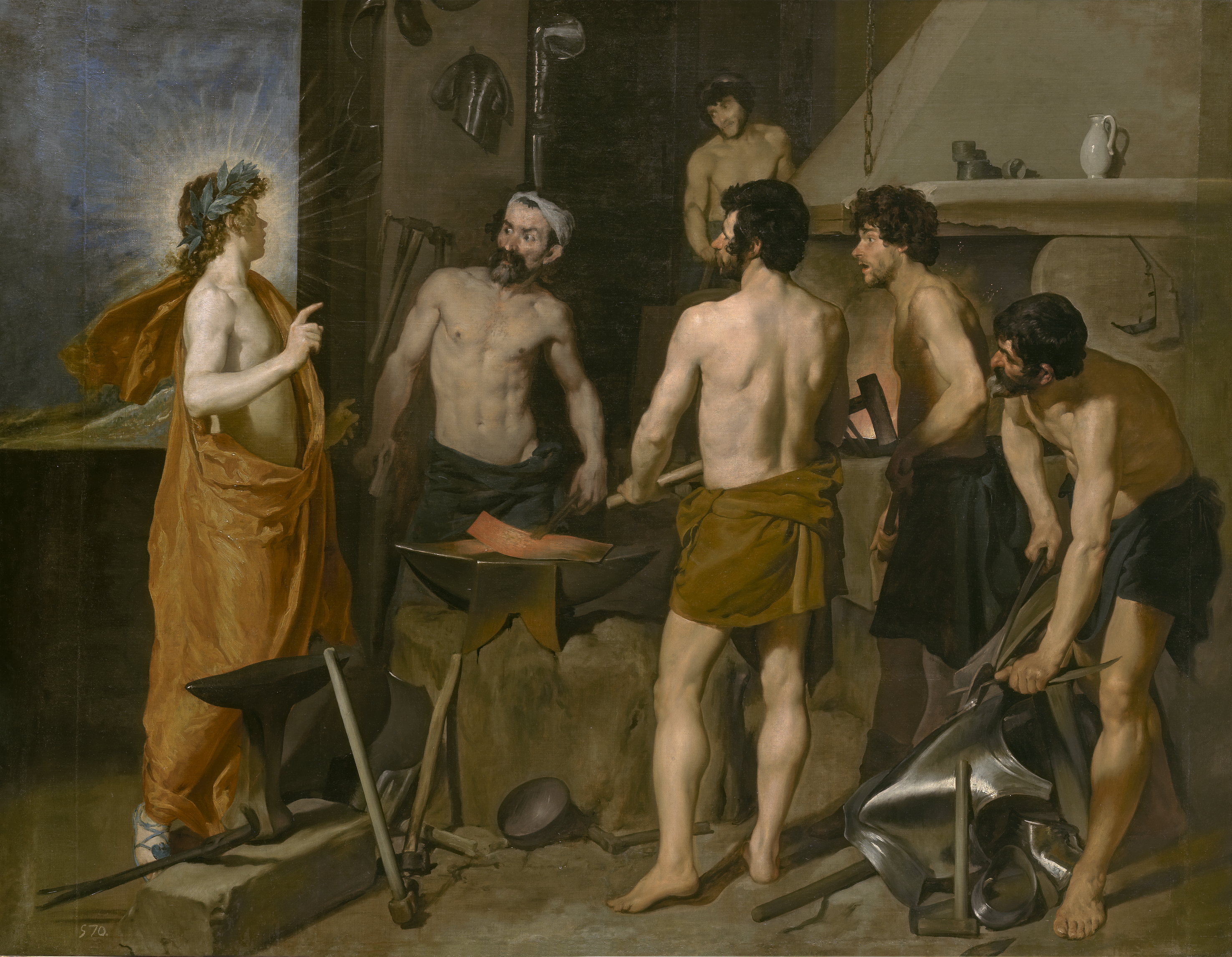 El arte se convierte en comedia.
Locura.
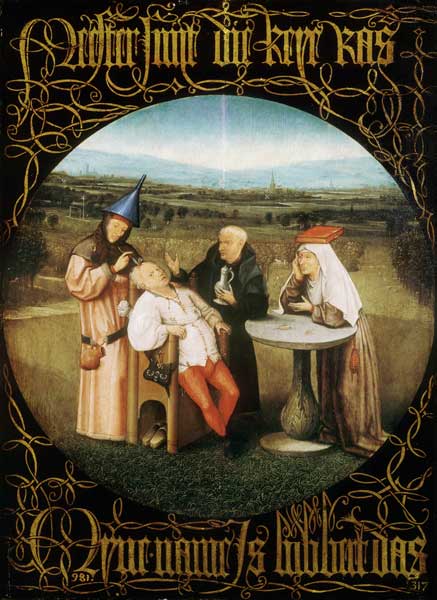 Según la RAE: Privación del juicio o del uso de la razón.
La extracción de la piedra de la locura. 1501-1505. El Bosco. Óleo sobre tabla de madera de roble.
Historia detrás de una locura.
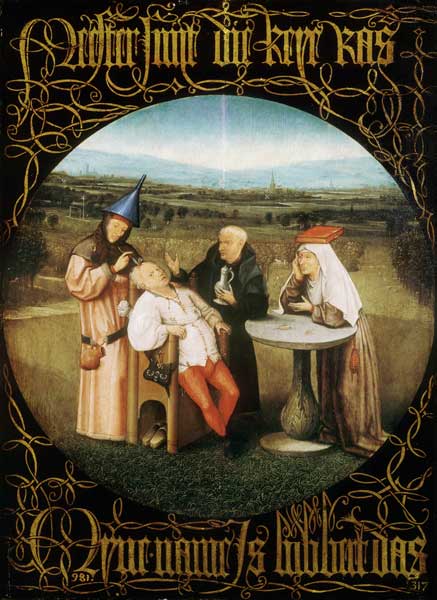 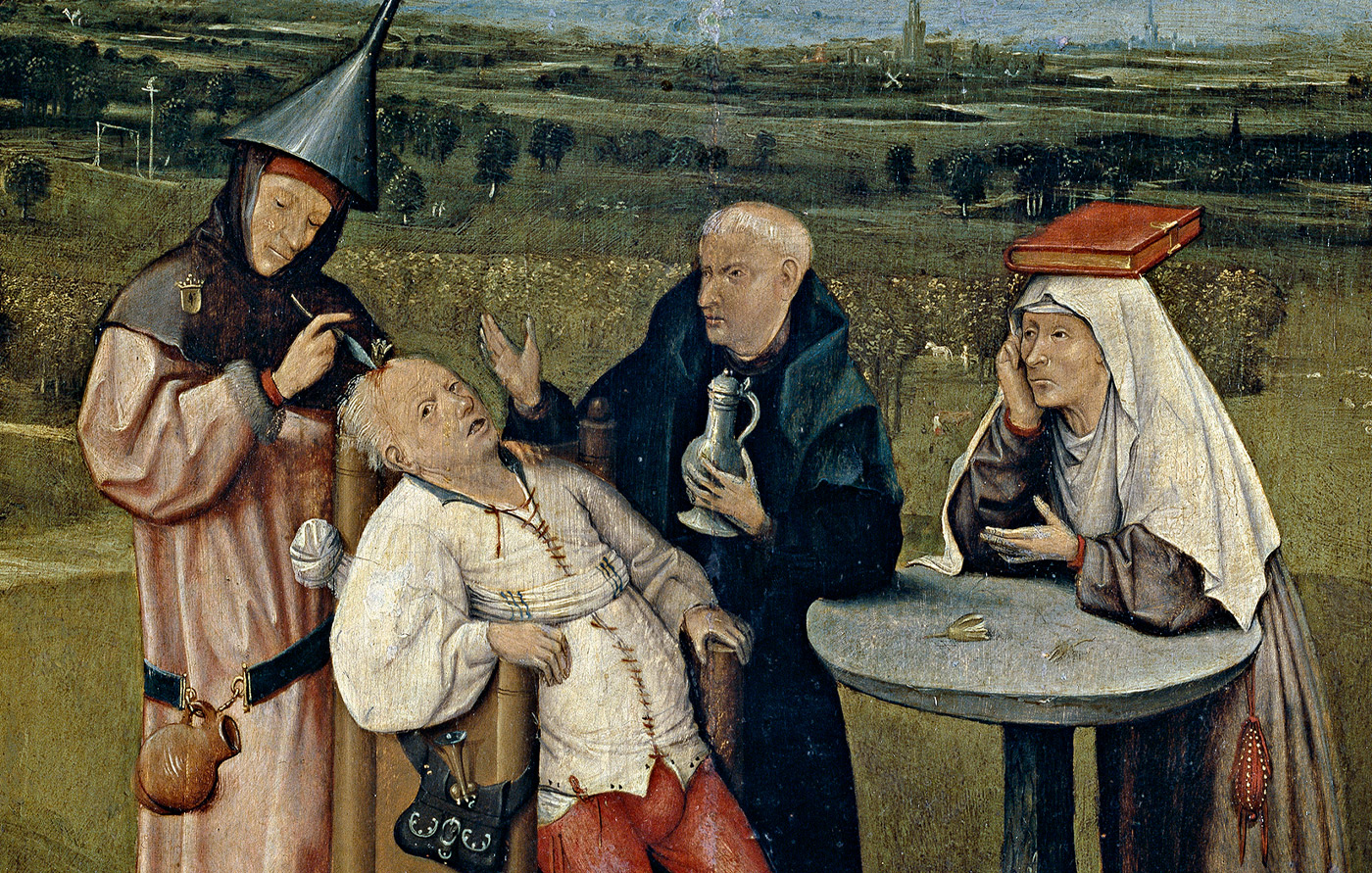 La extracción de la piedra de la locura en la Edad Media.
Amor.
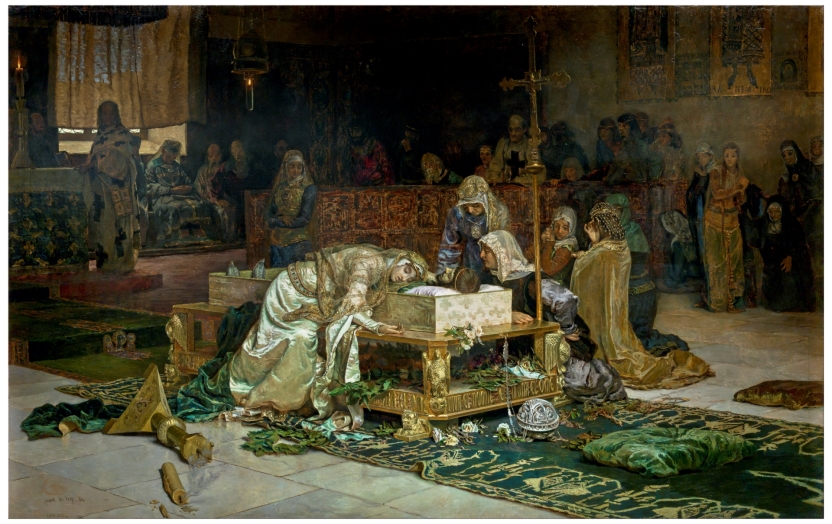 Según la RAE: Sentimiento intenso del ser humano que, partiendo de su propia insuficiencia, necesita y busca el encuentro y unión con otro ser.

Los amantes de Teruel. 1884. Antonio Muñoz Degrain. Óleo sobre lienzo. Sala 075.
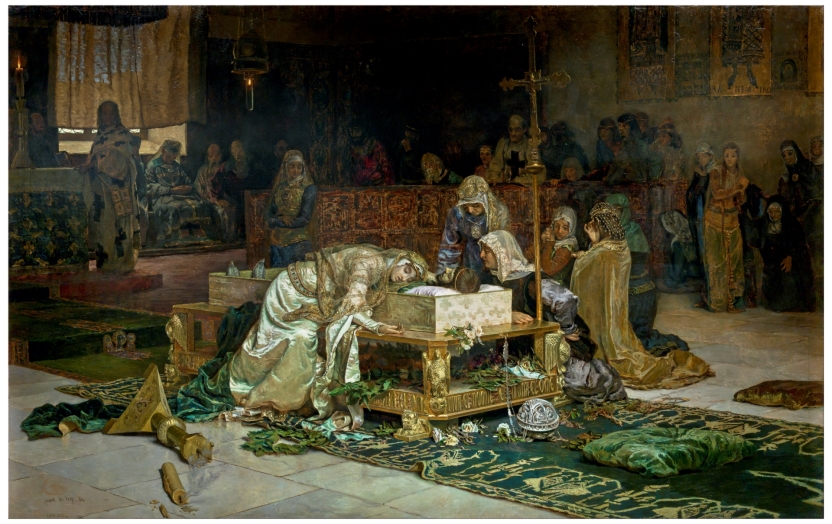 Historia detrás de un amor trágico…
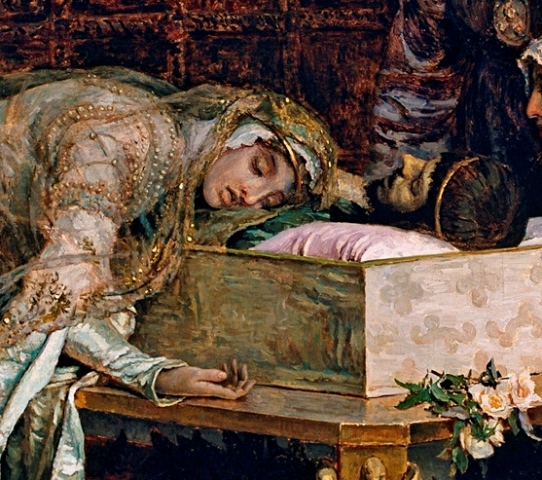 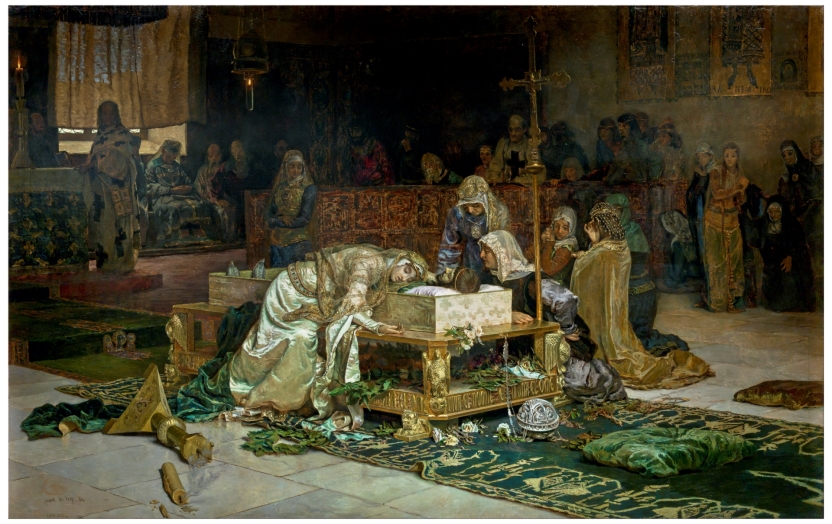 Los amantes legendarios.
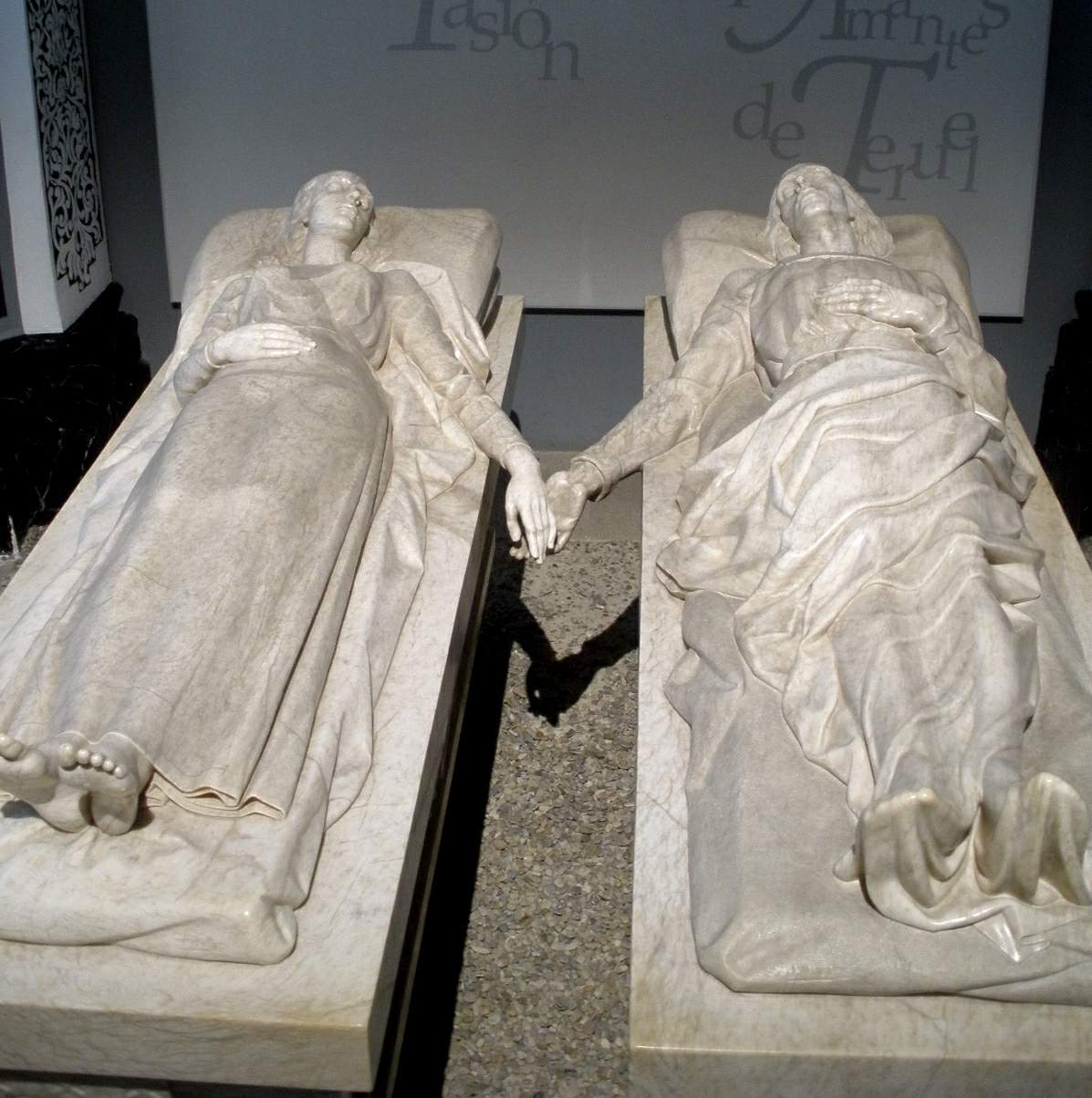 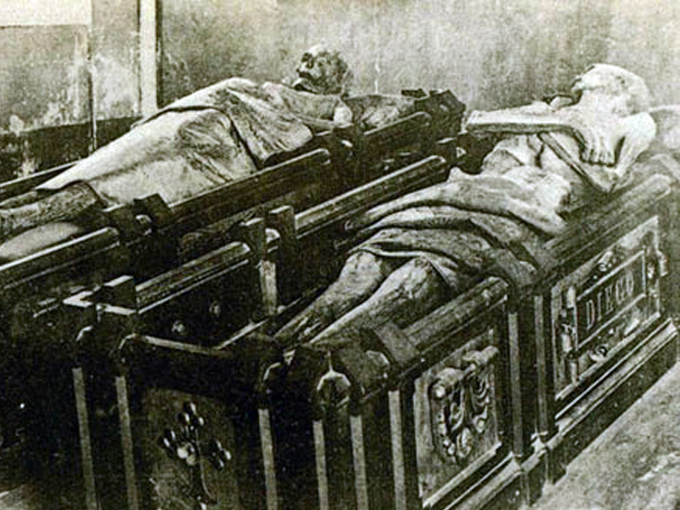 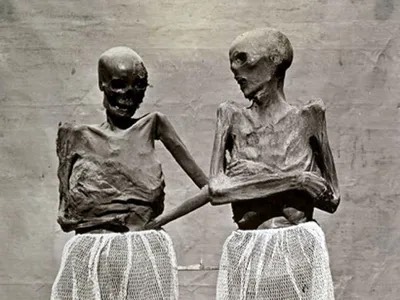 De la leyenda al arte.
La historia detrás de las personas.
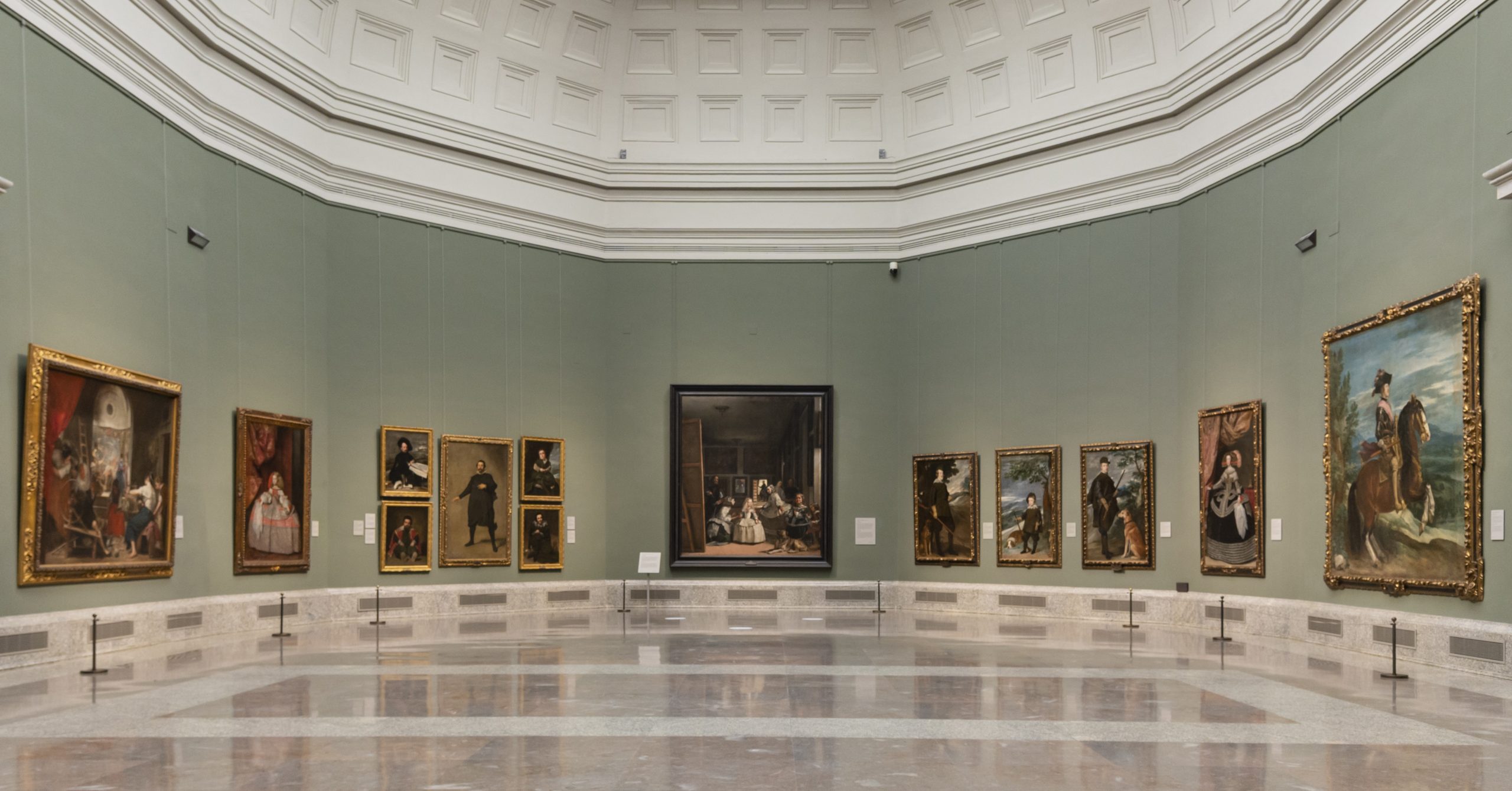 Historia detrás de una reina…
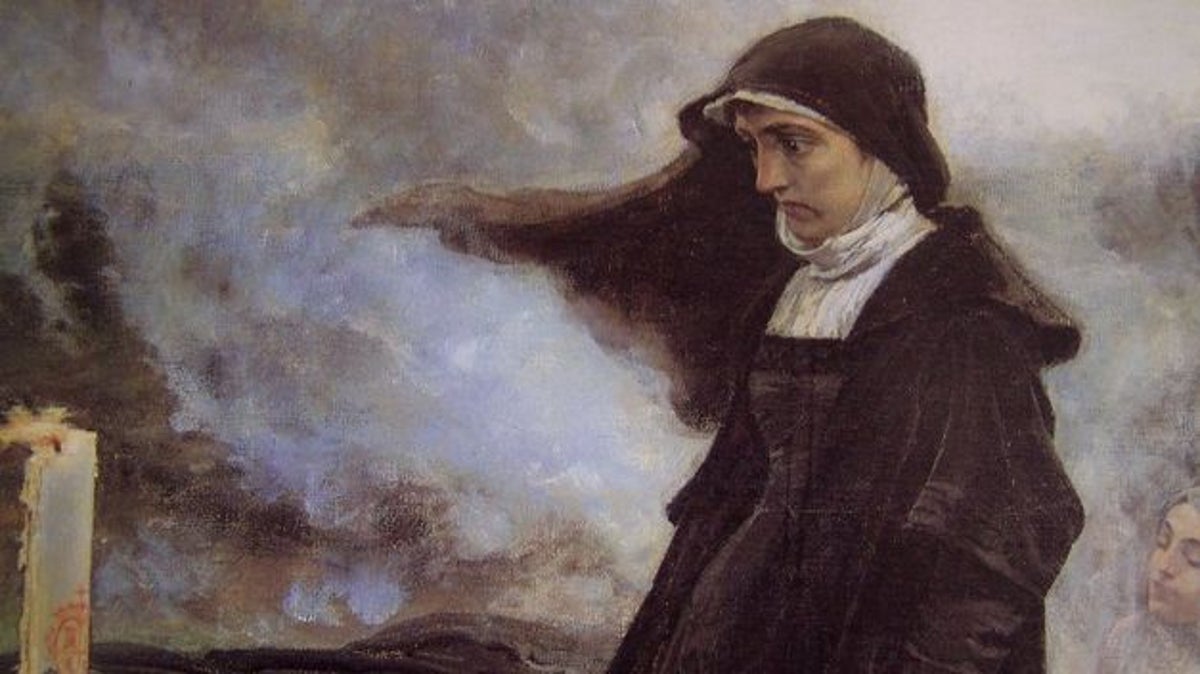 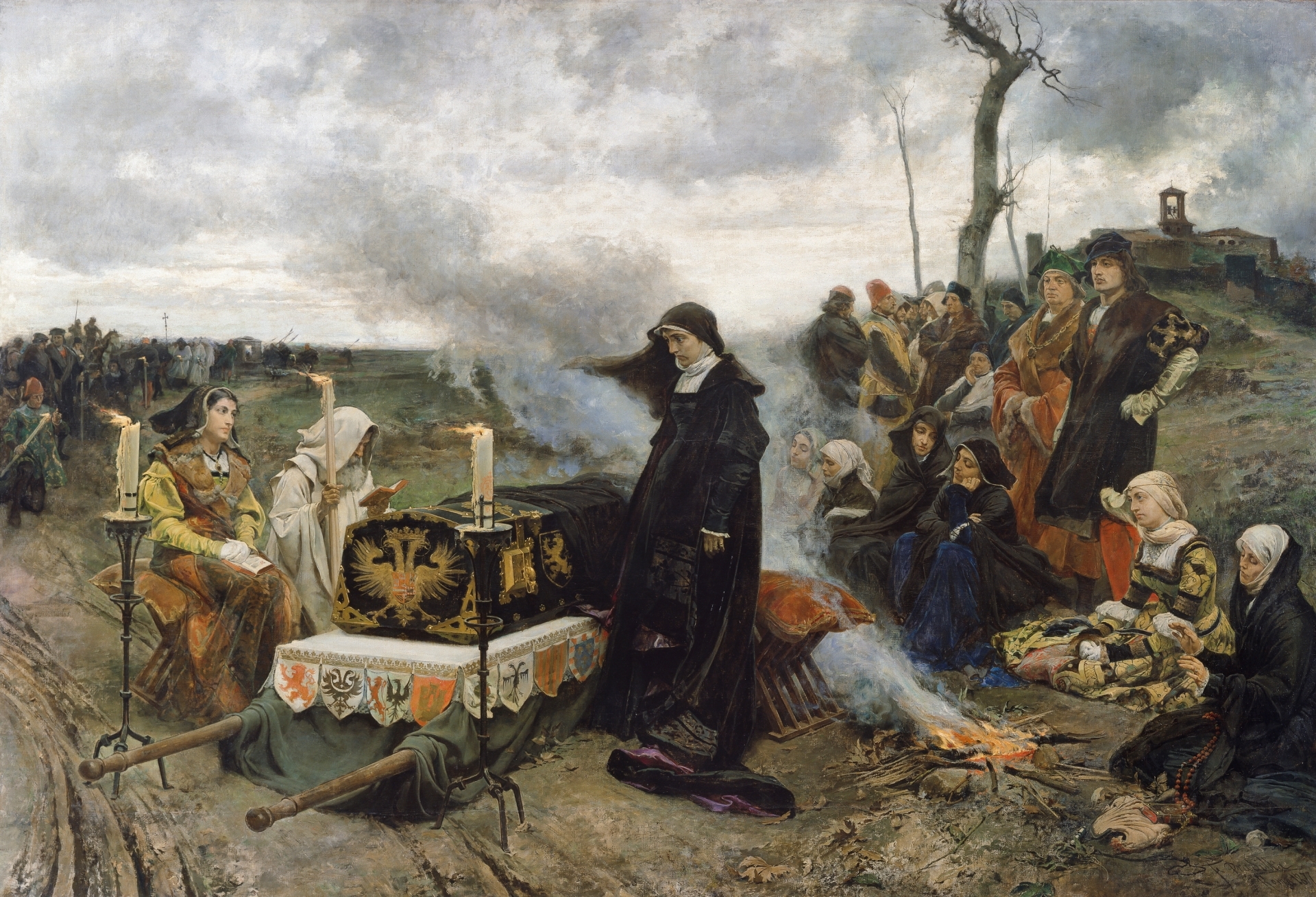 Doña Juana la Loca. 1877. Francisco Pradilla y Ortiz. Óleo sobre lienzo. Sala 075
La historia, el arte y el cine.
La Corona Partida. Jordi Frades. 2016.
Historia detrás de un confinamiento…
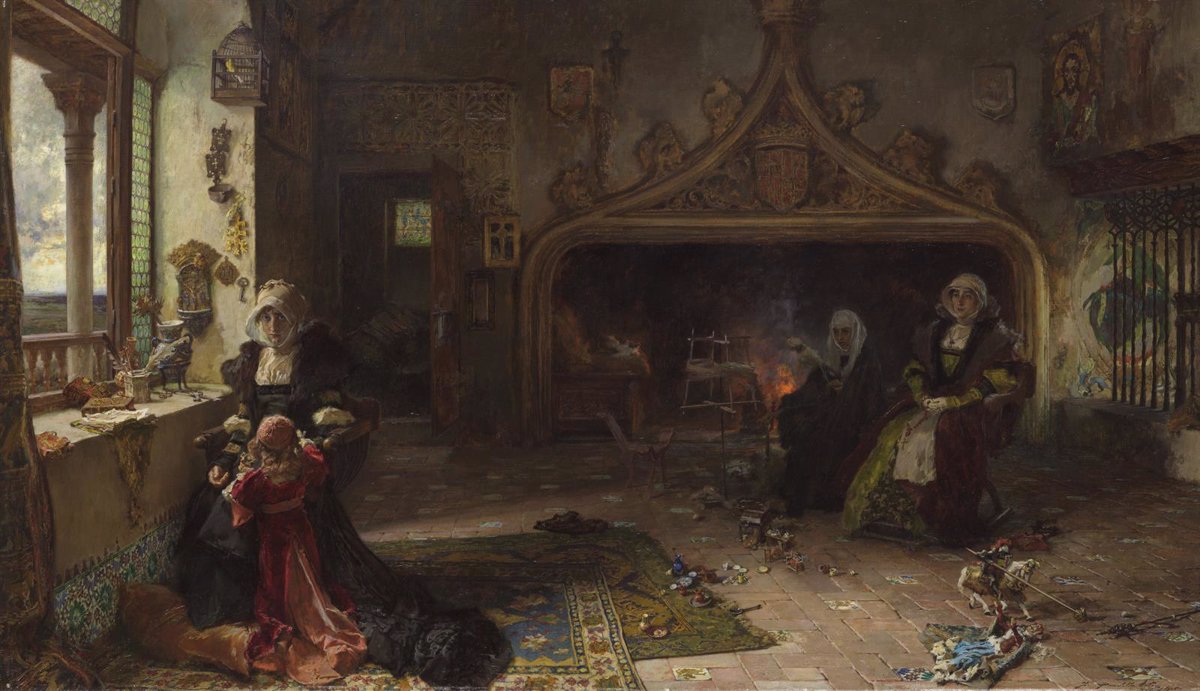 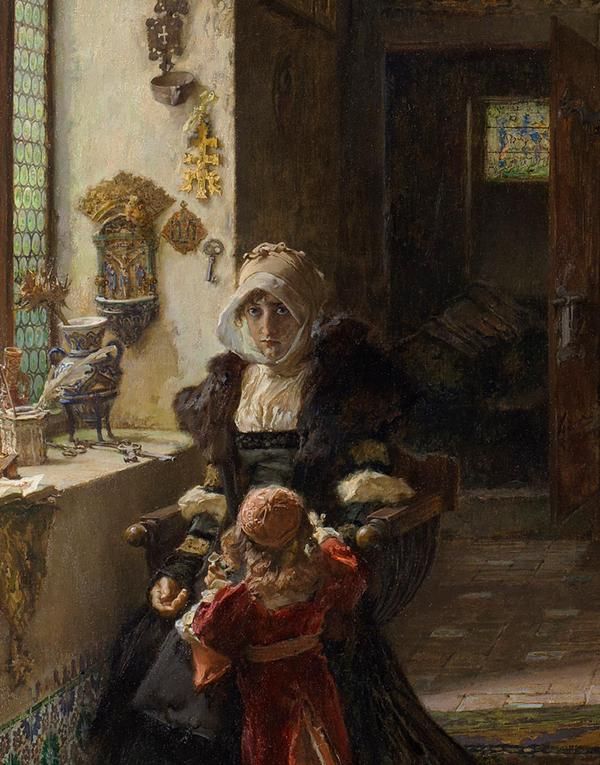 La reina doña Juana la Loca recluida en Tordesillas, con su hija la infanta Catalina. 1906. Francisco Pradilla y Ortiz. Óleo sobre lienzo. Sala 060
La historia, el arte y el cine.
Juana la Loca. Vicente Aranda. 2001.
Otra forma de contar la historia.
Historia detrás de un rey…
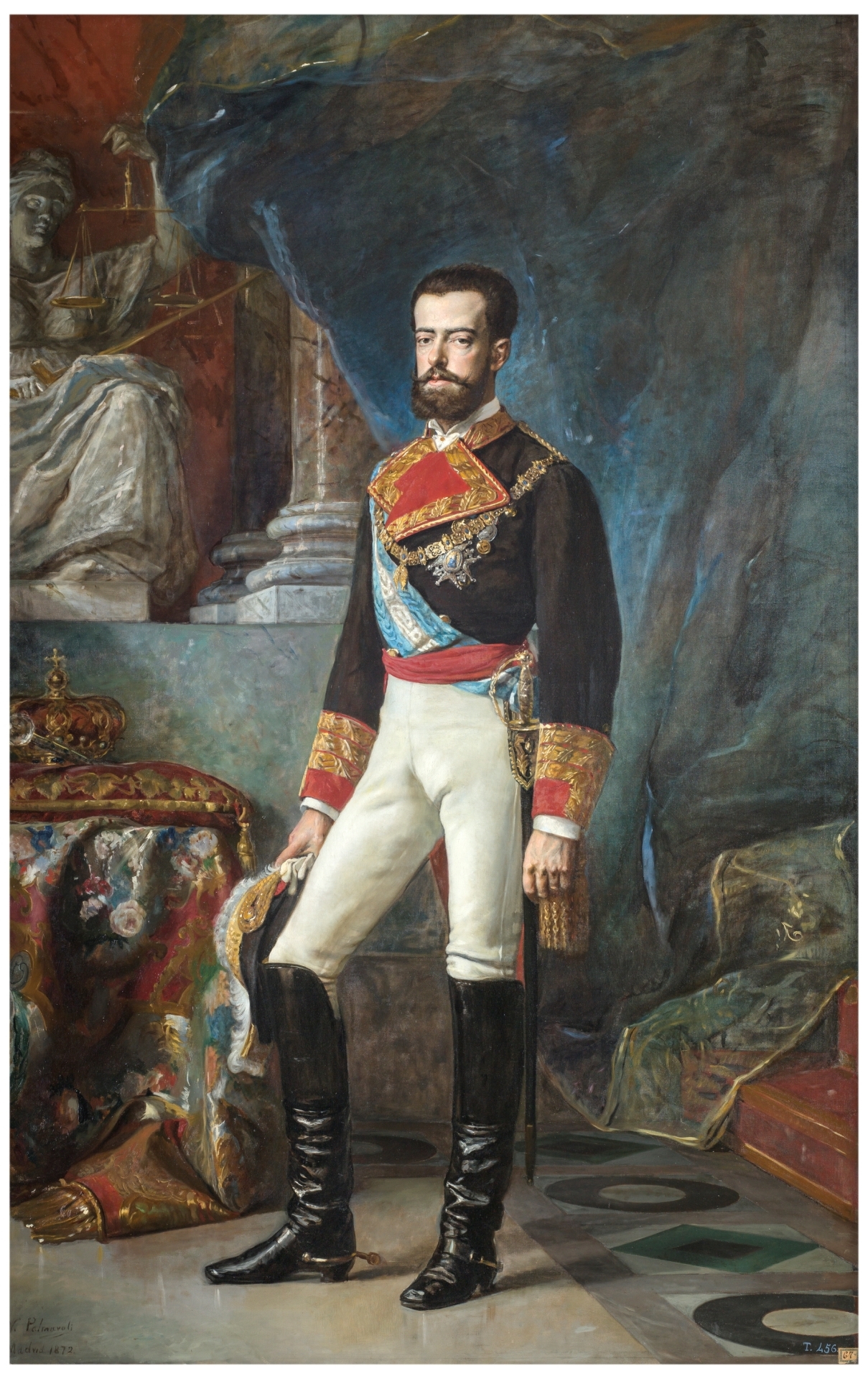 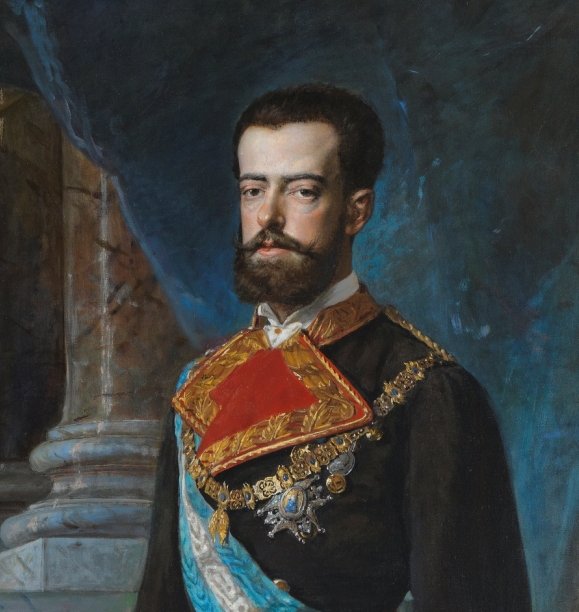 Amadeo I. 1872. Vicente Palmaroli y González. Óleo sobre lienzo. No expuesto.
Un rey efímero hecho película
Estrella fugaz. Lluís Miñarro. 2014.
Historia detrás de un retrato…
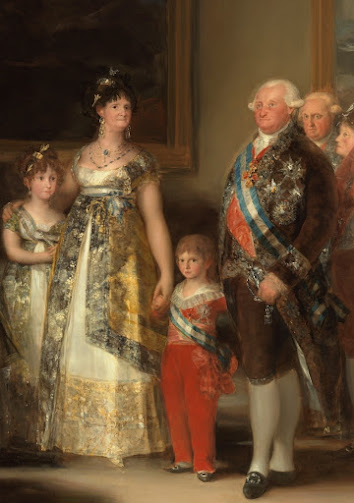 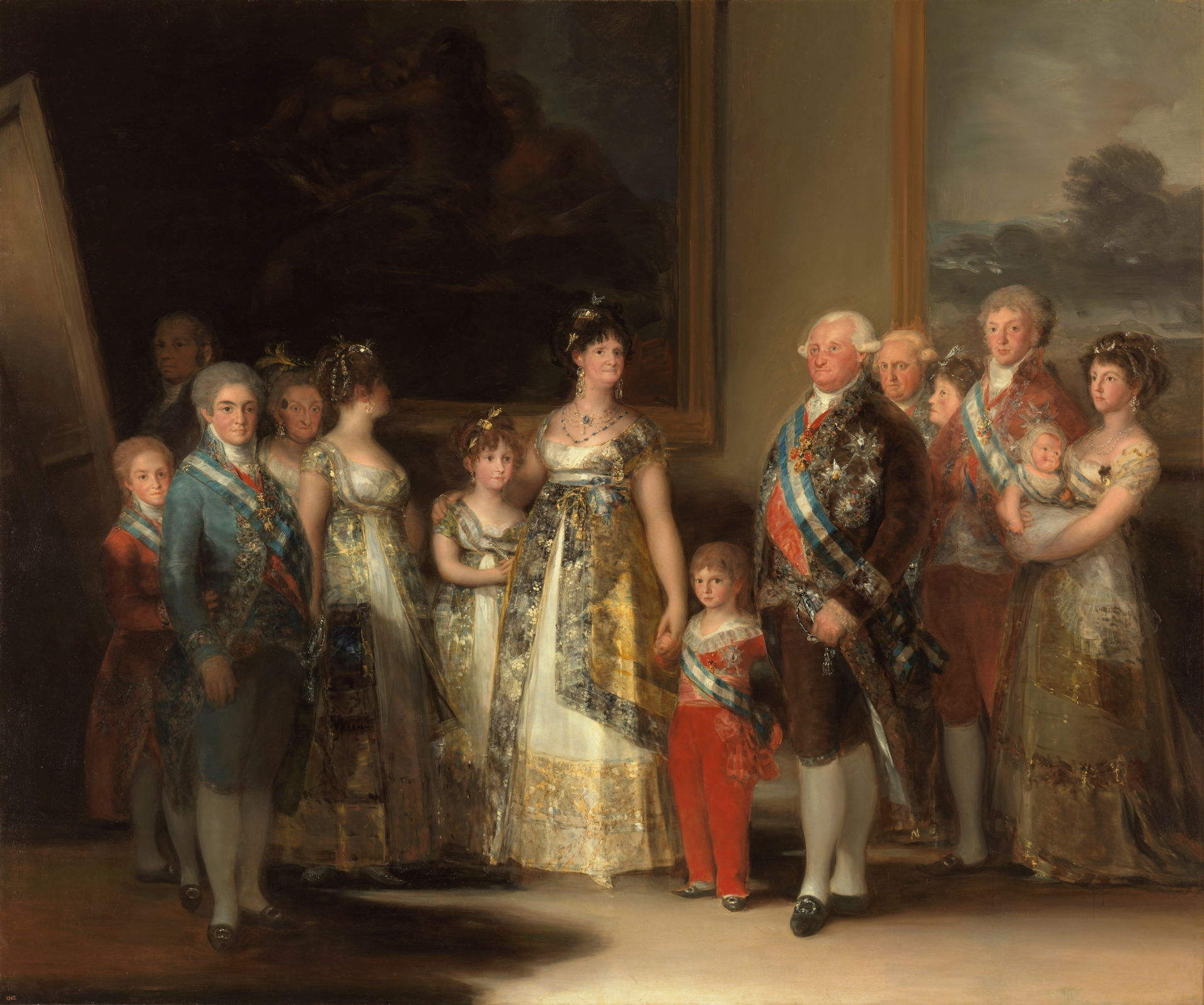 La familia de Carlos IV. 1800. Francisco de Goya y Lucientes. Óleo sobre lienzo. Sala 032.
La familia de Carlos IV para niños.
El Prado custodio del patrimonio románico.
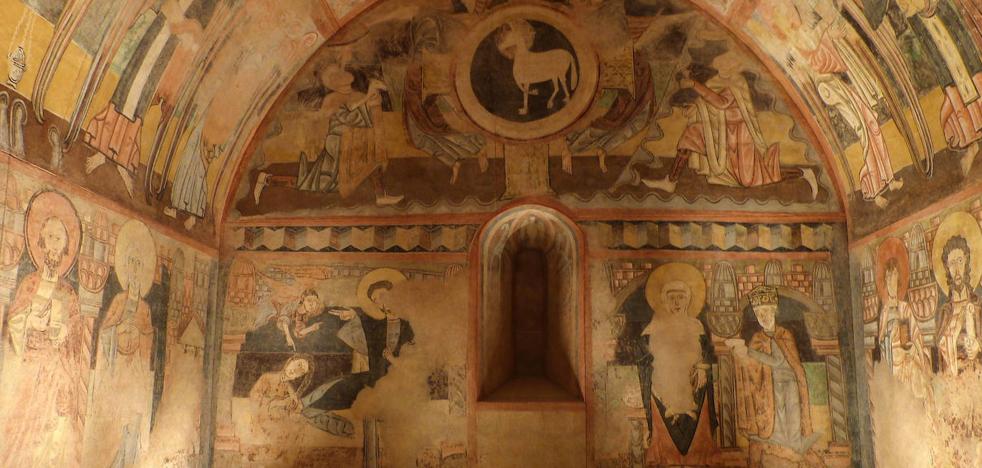 Historias detrás de unas pinturas románicas…
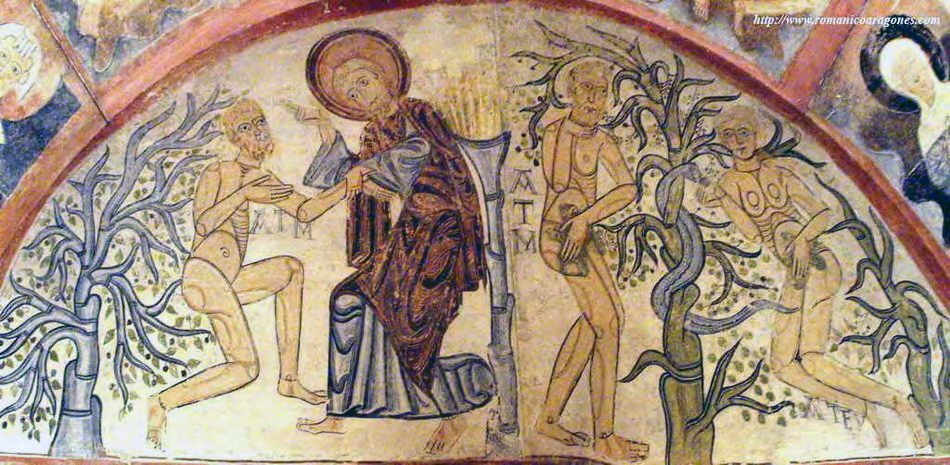 Pinturas de la ermita de la Vera Cruz de Maderuelo (Segovia)
Historias detrás de unas pinturas románicas…
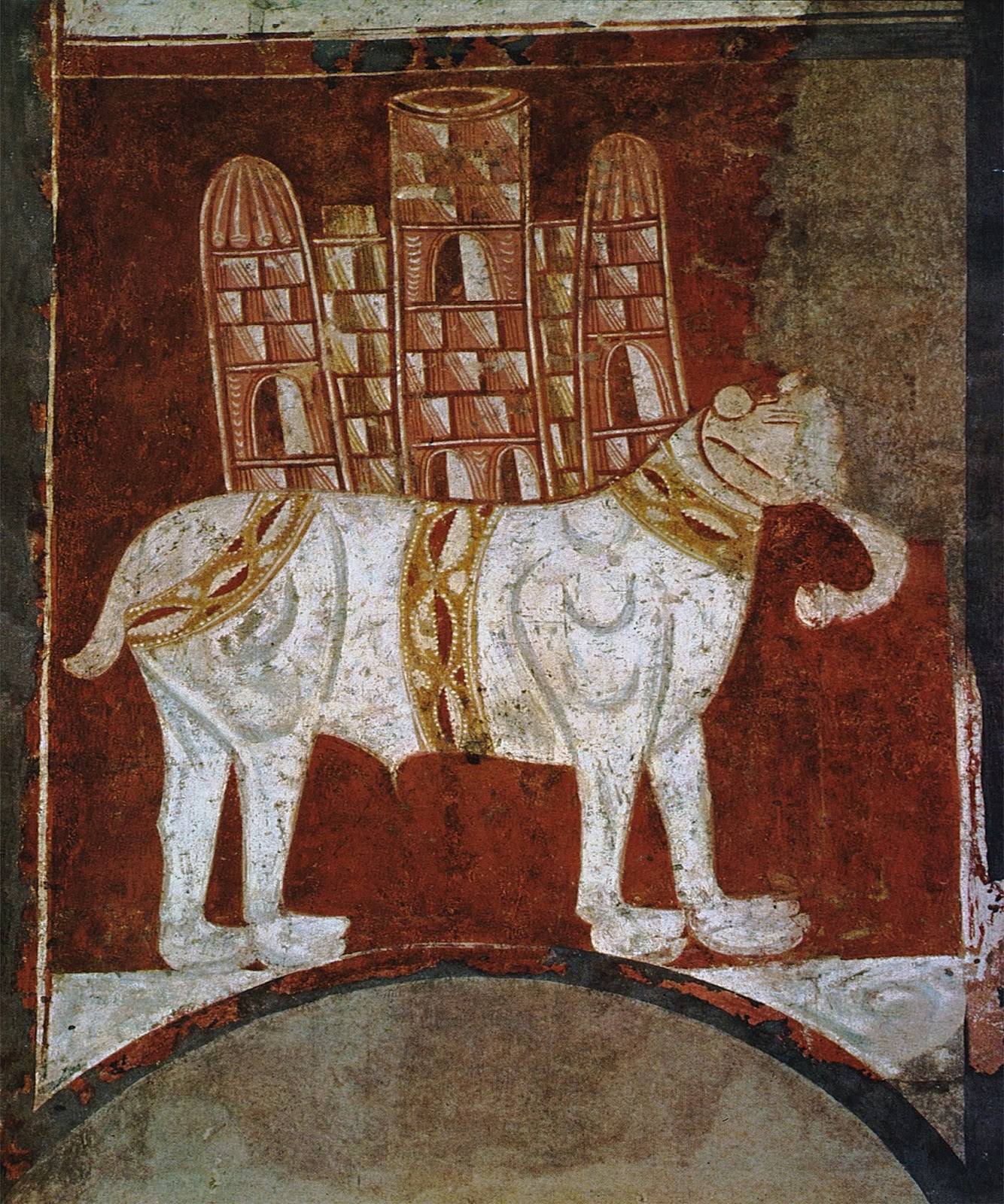 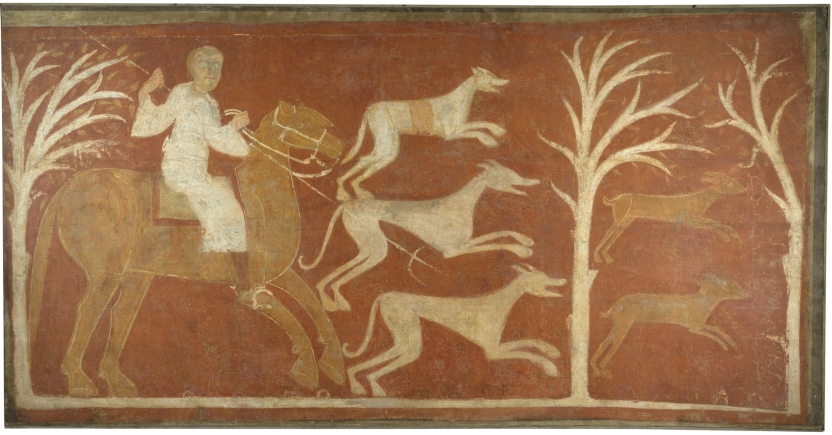 Pinturas de la San Baudelio de Casillas de Berlanga (Soria).
La utilización del arte como reivindicación.
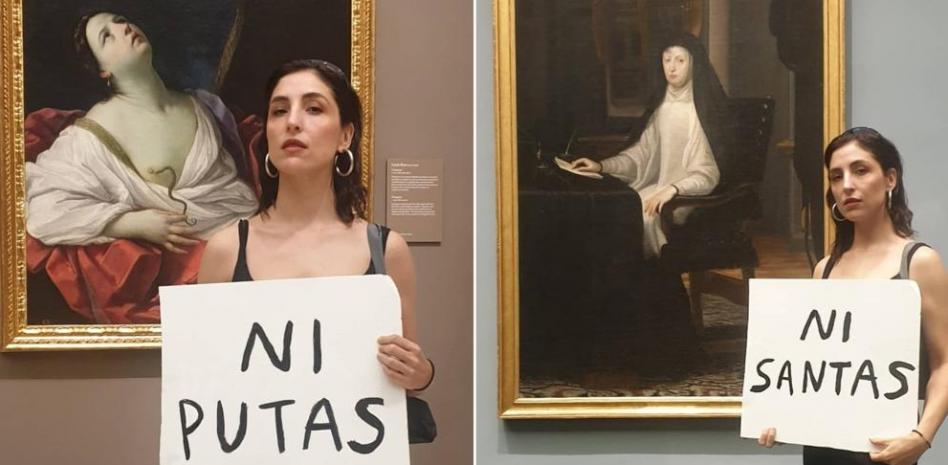 Sala reservada: corto sobre el Prado.
La hora de sacar las emociones y sensaciones.
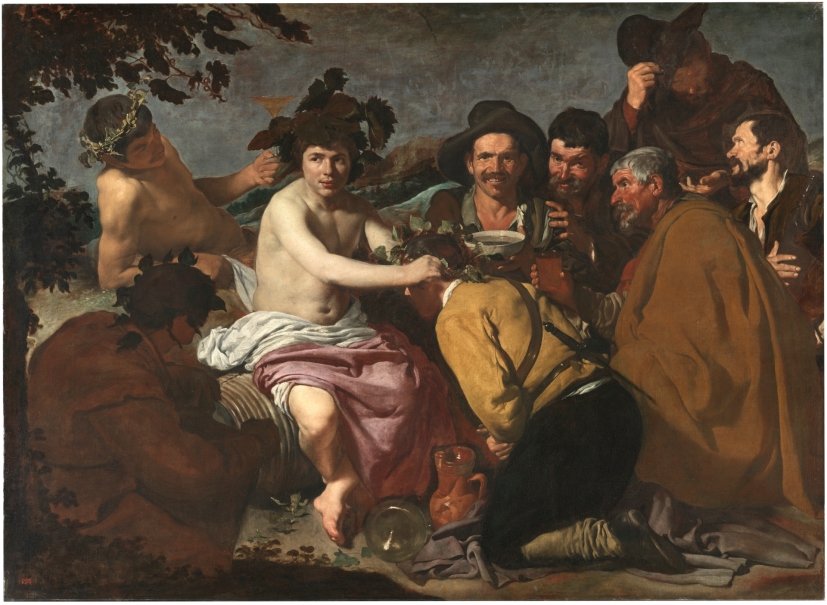 La hora de sacar las emociones y sensaciones.
La hora de sacar las emociones y sensaciones.
Muchas gracias por vuestro tiempo.